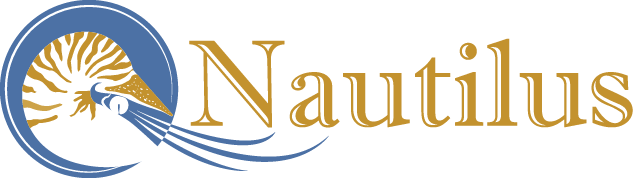 Advanced Technology session:
New Compute Architectures& FPGA Software Environments on NRP
Mohammad Sada

Sixth National Research Platform (6NRP) Workshop
San Diego Supercomputer Center
January 30th, 2025
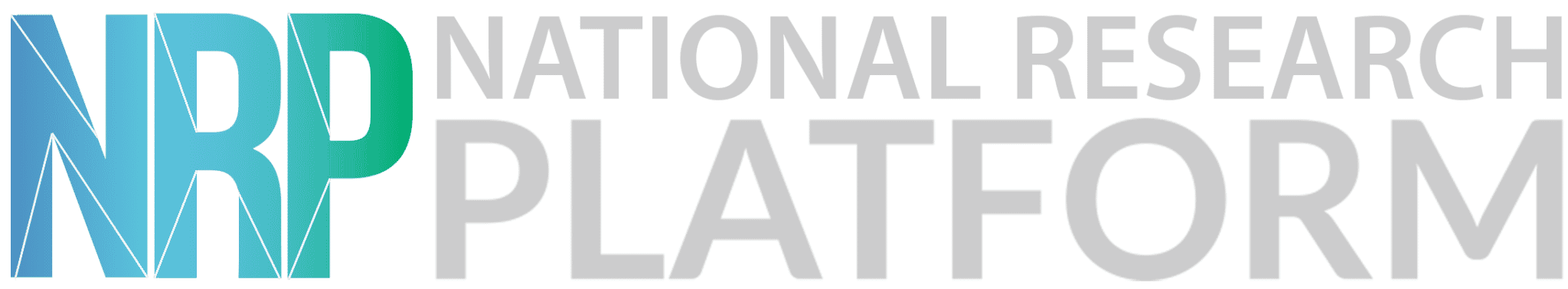 FPGAs
2
2
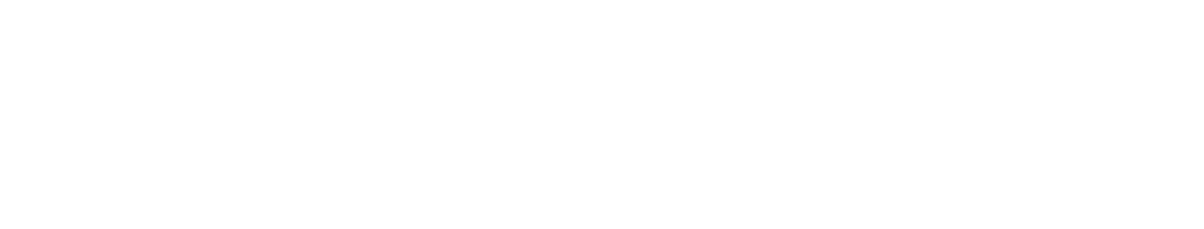 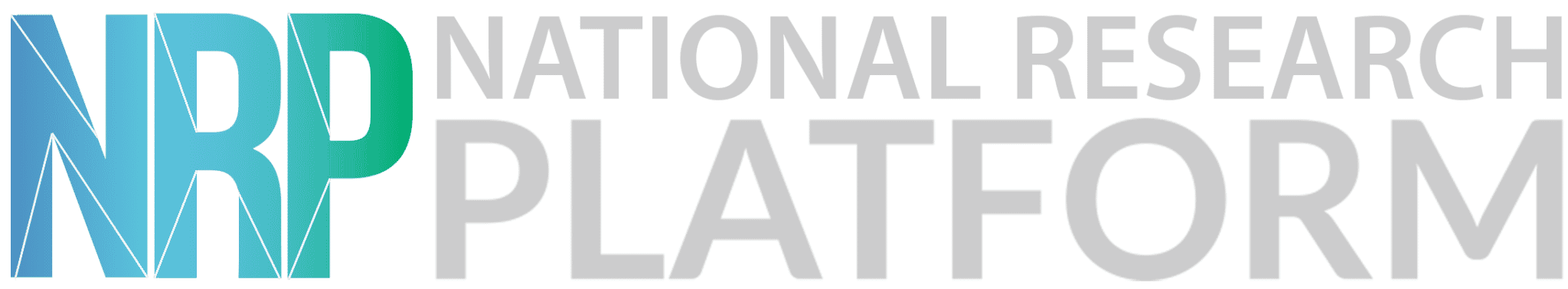 FPGAs
- Field-Programmable Gate Arrays
- Unlike CPUs/GPUs (general-purpose), FPGAs are programmed for specific applications.
- Analogy:  CPU = Swiss Army knife, handles variety of tasks, but not optimized.                     FPGA = Custom-rebuilt machinery, designed for a specific job.
- High Throughput, Low Latency, Energy Efficiency, Flexibility
3
3
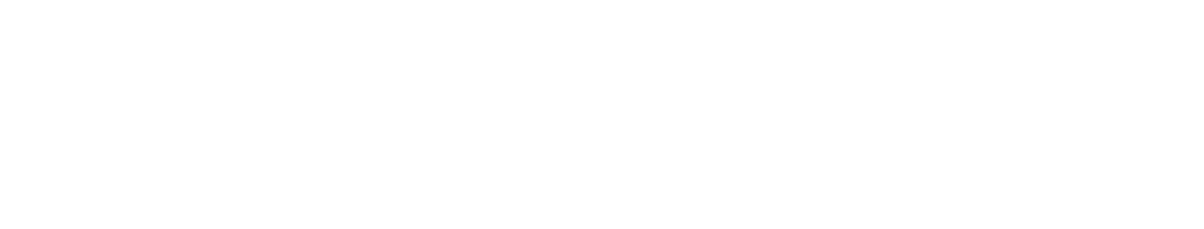 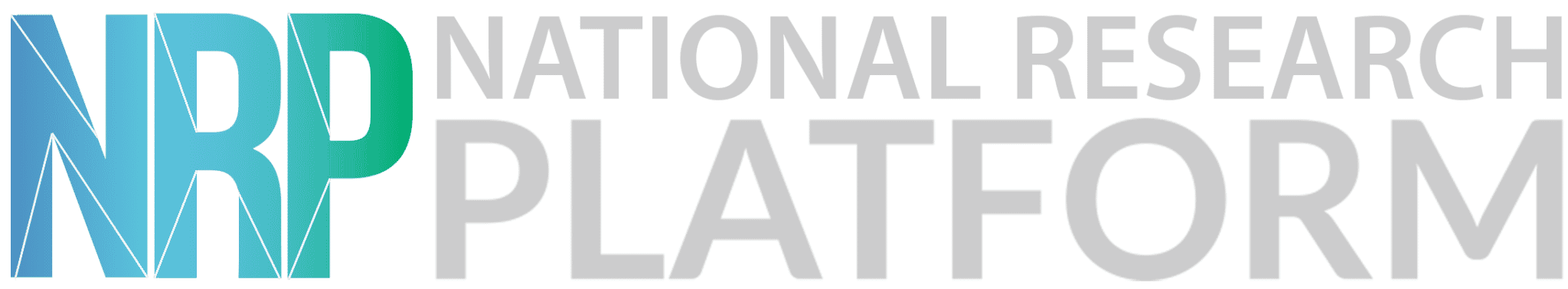 AMD/Xilinx Alveo U55C
PCI Express Interface
 Gen3 x16 or 2 x Gen4 x8
Networking
 2 x QSFP28 connectors (100 Gb/s each)
Memory
 16 GB High-Bandwidth Memory (HBM2)
HBM2 Bandwidth
 460 GB/s
Internal SRAM Capacity
 43 MB
Internal SRAM Bandwidth
 35 TB/s
LUTs
 1,304,000
Registers
 2,607,000
DSP Slices
 9,024
Dimensions
 Full Height, Half Length, Single Slot
Power
 Maximum: 150W, Typical: 115W
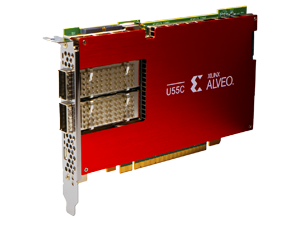 4
4
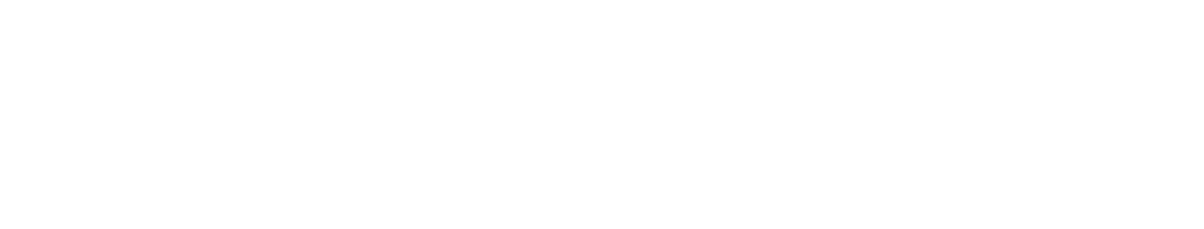 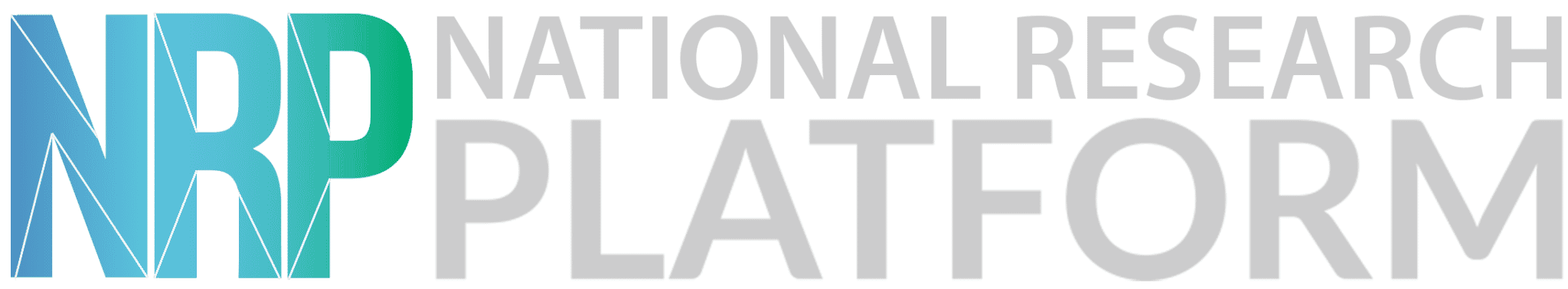 FPGAs and HPC – Use Cases
1- Machine Learning and AI Acceleration:
- hls4ml converts machine learning models into FPGA-ready HLS designs.
- Optimizes machine learning algorithms for FPGA deployment.
- Is open-source.
2- FPGAs as SmartNICs
- FPGAs are used as SmartNICs for customizable packet processing at high bandwidth (2x100Gbps).
- Supports P4 programming for custom network processing.
- Ideal for high-bandwidth, low-latency networking.
5
5
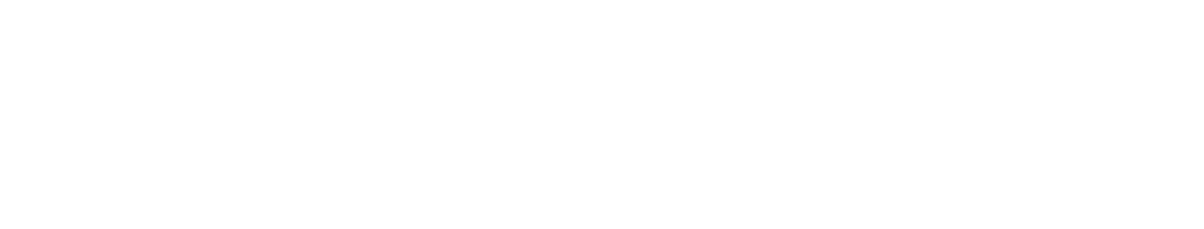 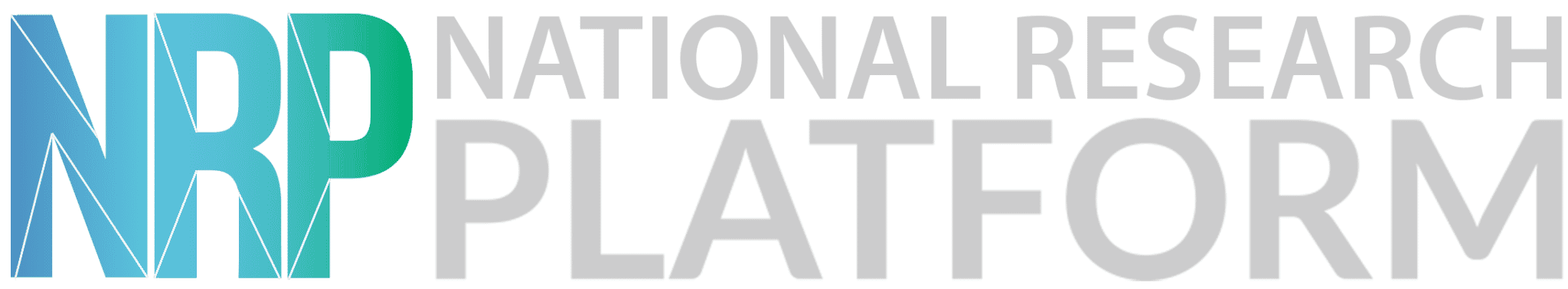 ESnet P4 SmartNIC
-  ESnet SmartNIC framework provides anentire workflow for Xilinx Alveo FPGAs.
- It is open-source (on github).
- It seamlessly integrates Xilinx tools alongwith various tools like DPDK to provide aneasy way of programming Alveo FPGAs asSmartNICs.
- Various debugging, testing andsimulating tools.
- Containerized environment that makesit as easy as plug-and-play for P4 on FPGAs.
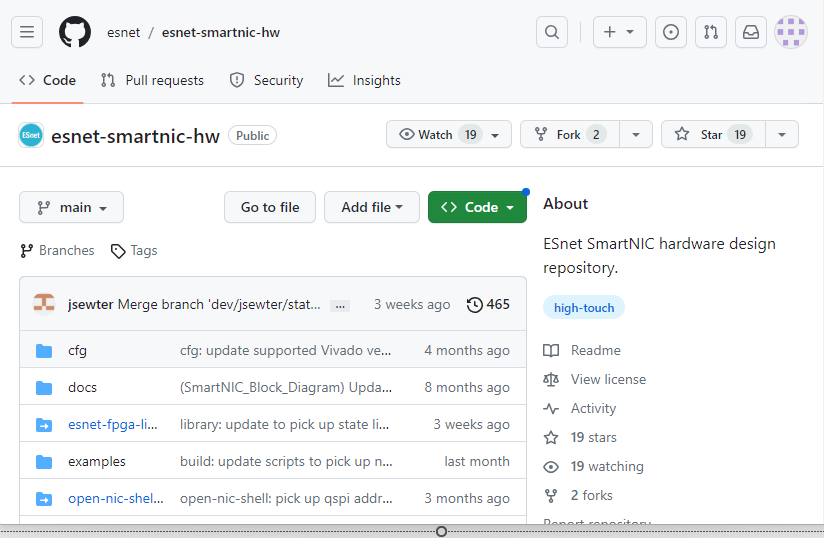 6
6
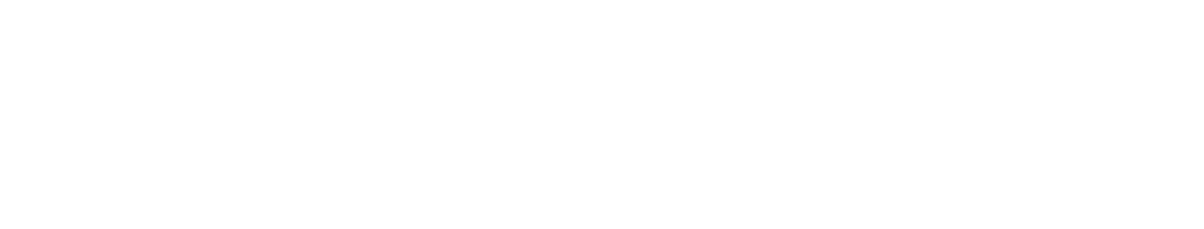 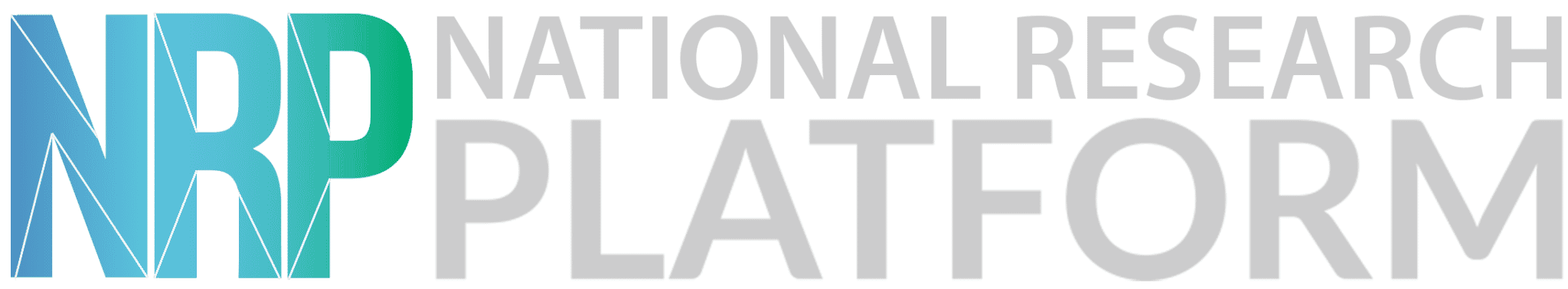 ESnet P4 SmartNIC
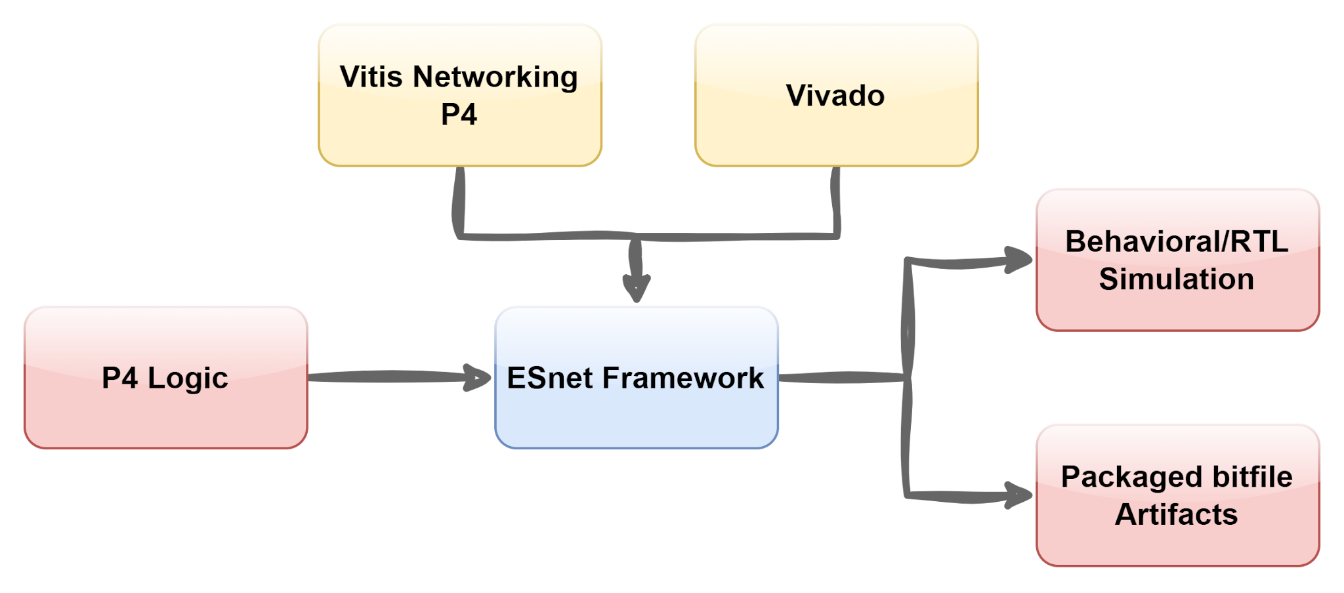 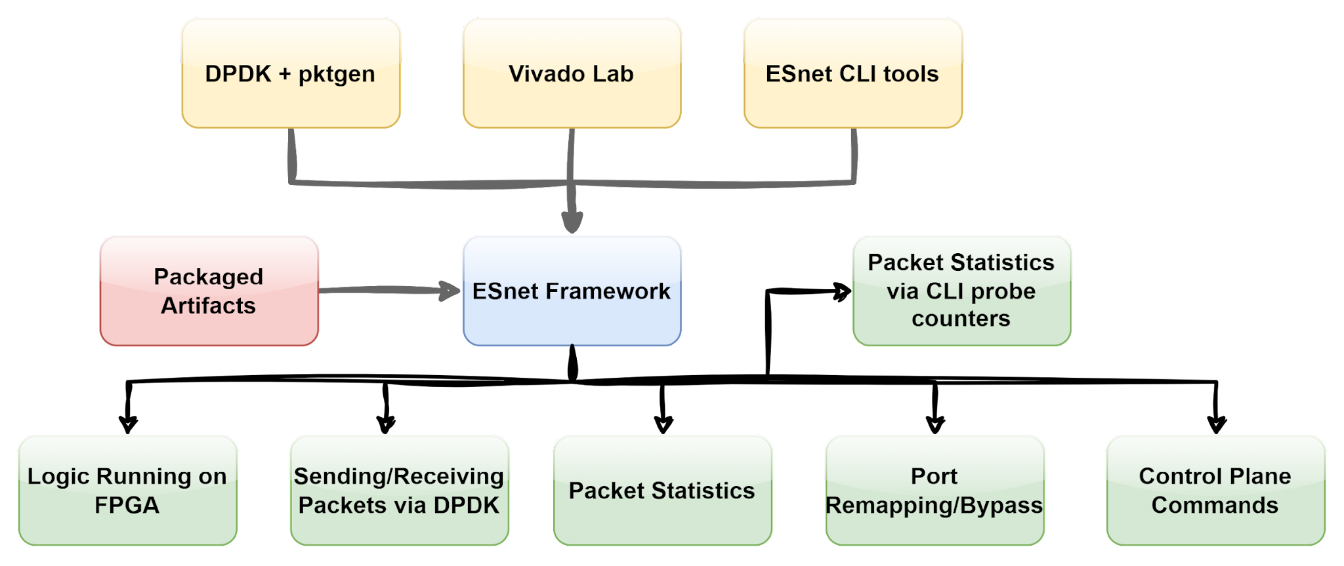 https://docs.nrp.ai/userdocs/fpgas/esnet/
7
7
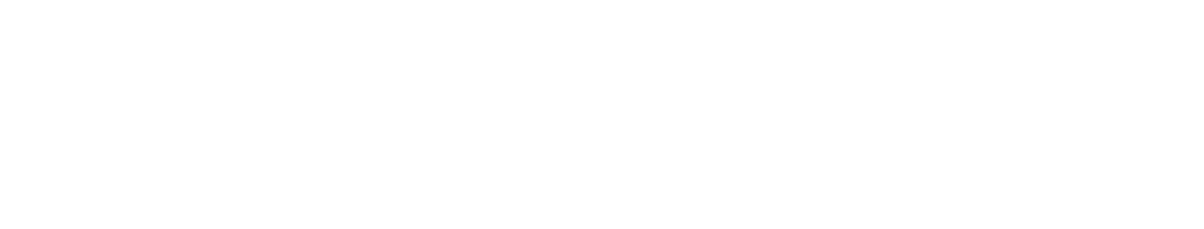 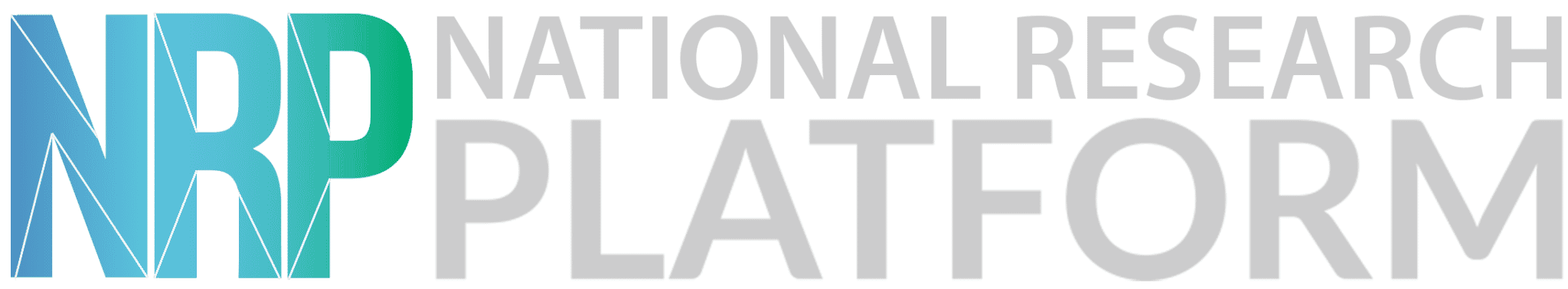 FPGAs on Nautilus
HLS Code
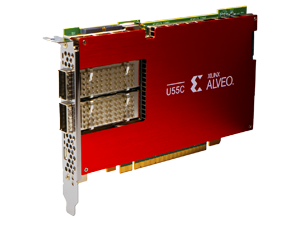 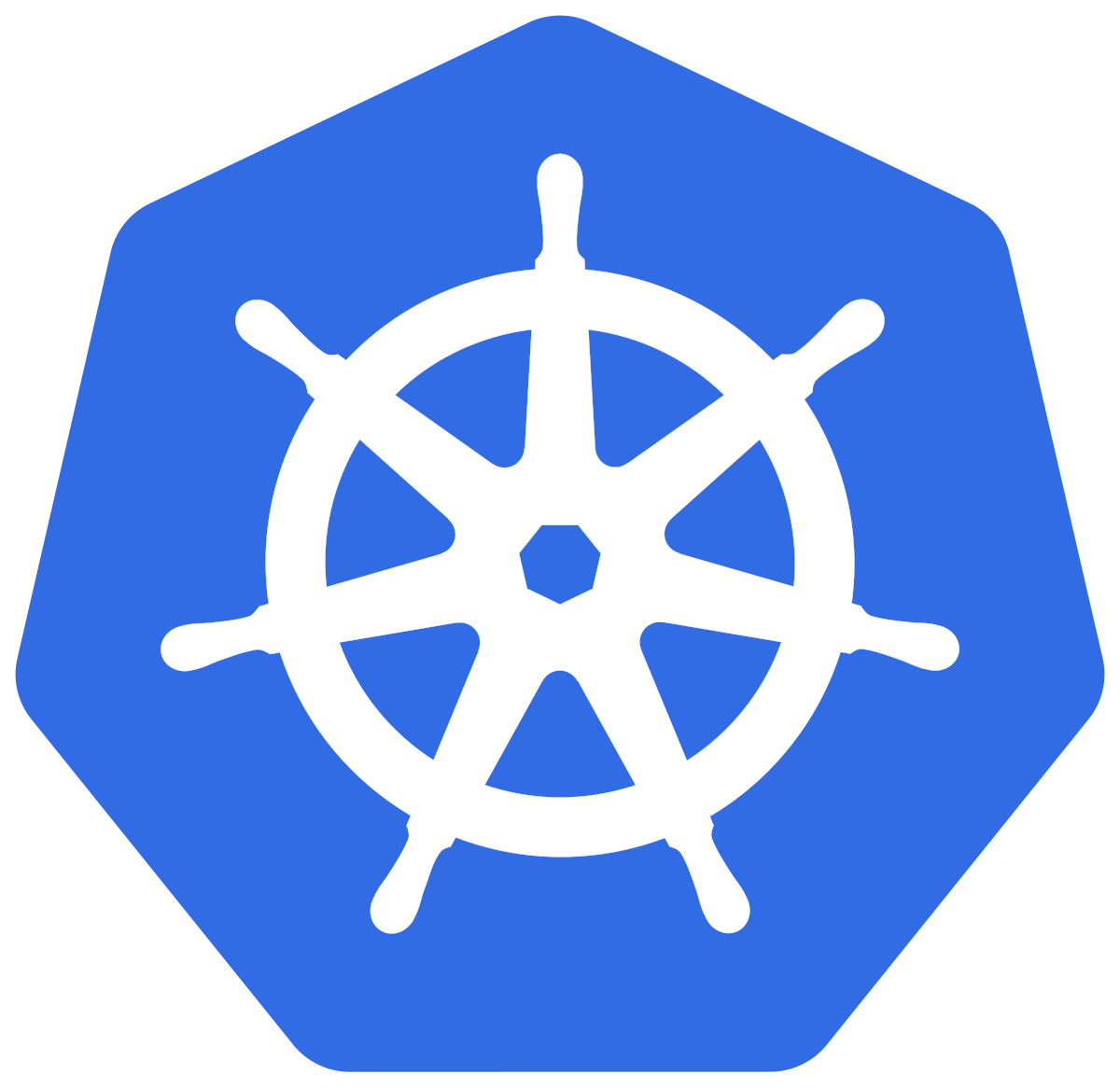 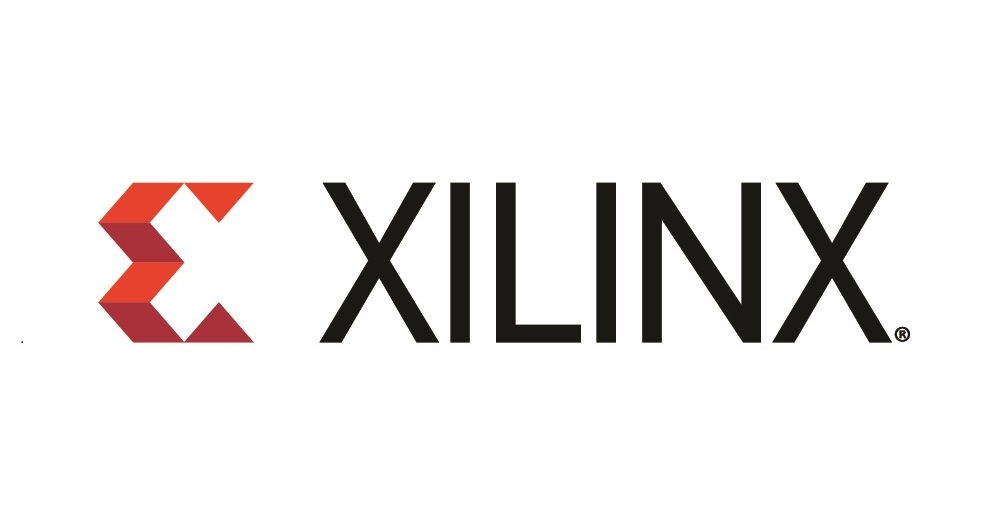 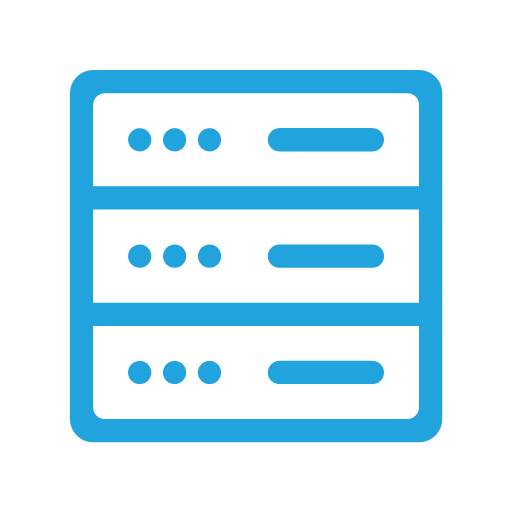 Allocated resources: (Total limits may be over 100 percent, i.e., overcommitted.) Resource Requests Limits -------- -------- ------ amd.com/xilinx_u55c_gen3x16_xdma_base_3-0 4 4
HDL
resources:
        requests:
          amd.com/xilinx_u55c_gen3x16_xdma_base_3-0: 1
        limits:
          amd.com/xilinx_u55c_gen3x16_xdma_base_3-0: 1
Bitstream
8
8
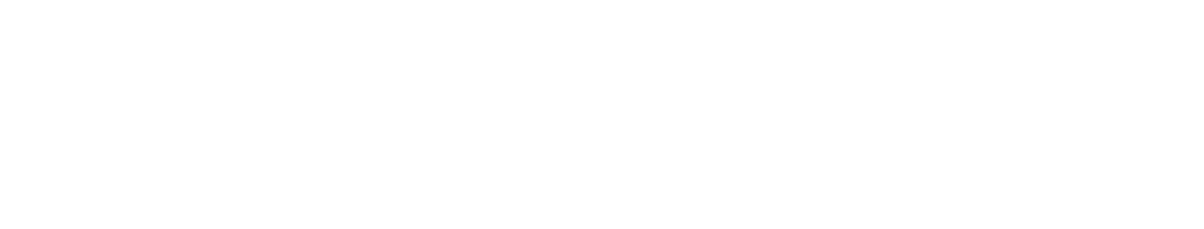 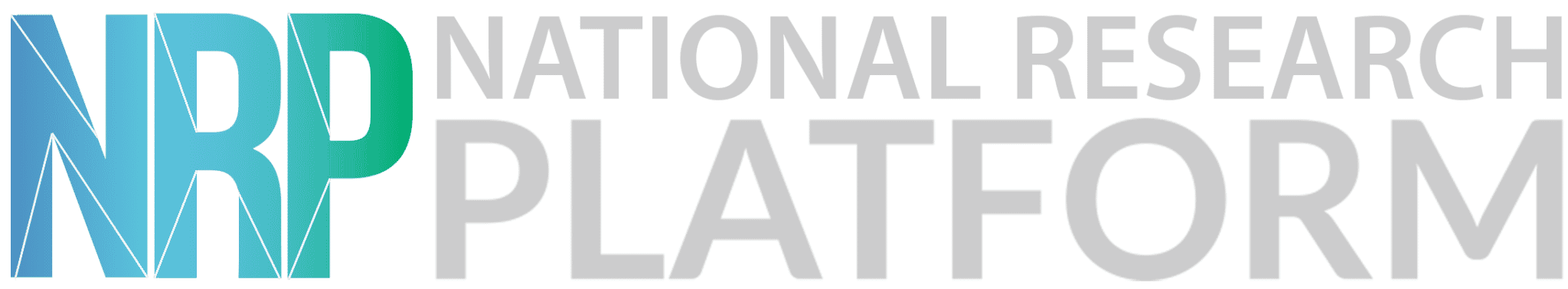 Coder
9
9
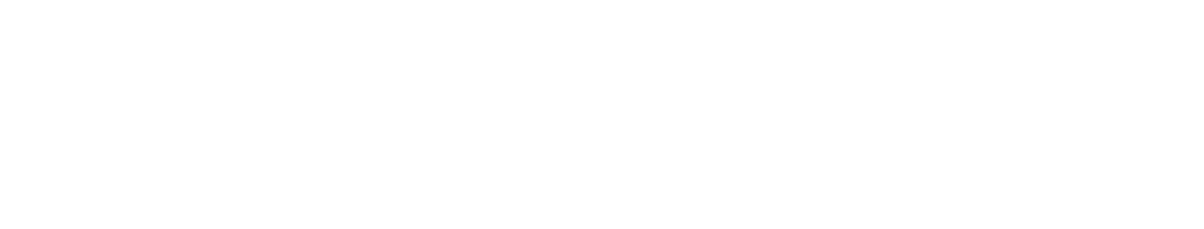 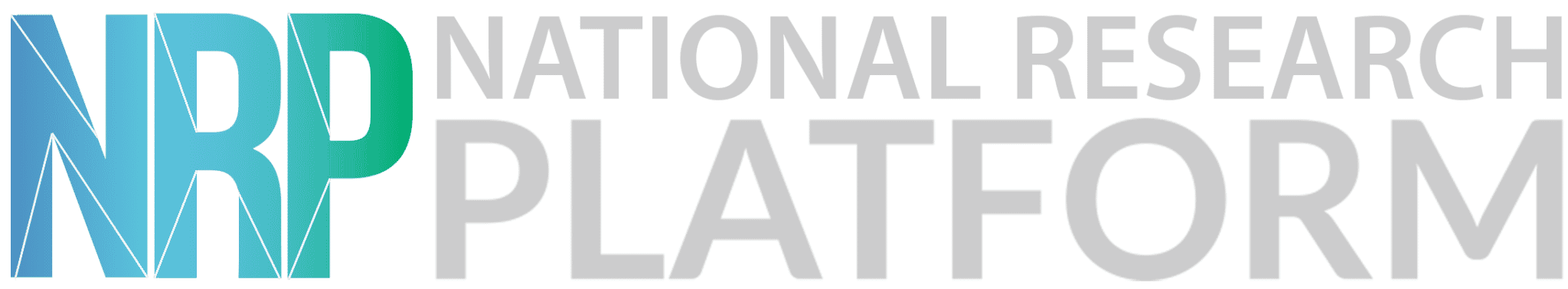 Coder
Coder is a web service (coder.nrp-nautilus.io)
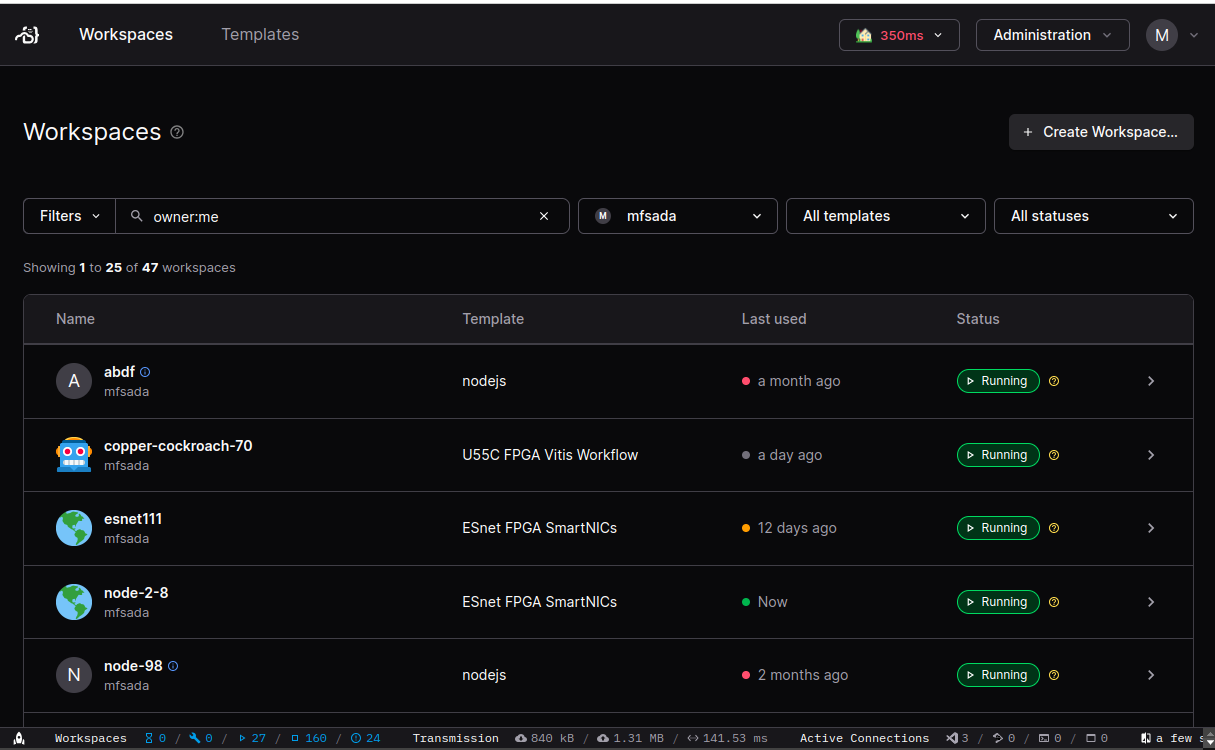 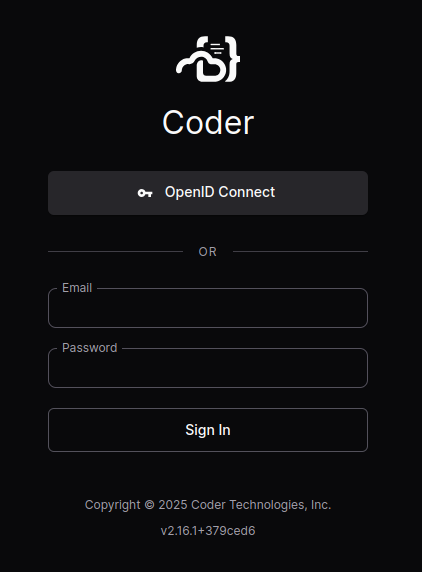 10
10
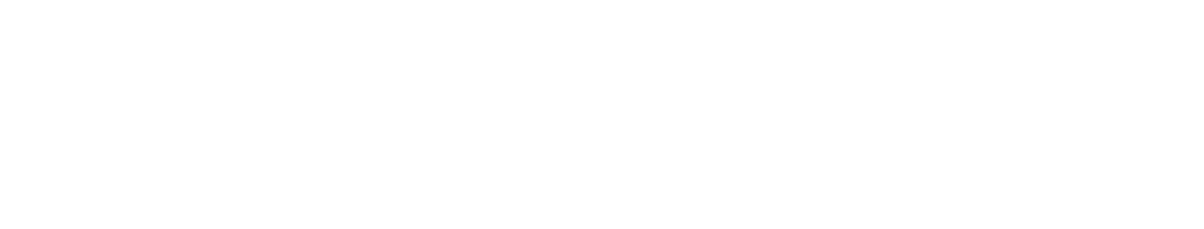 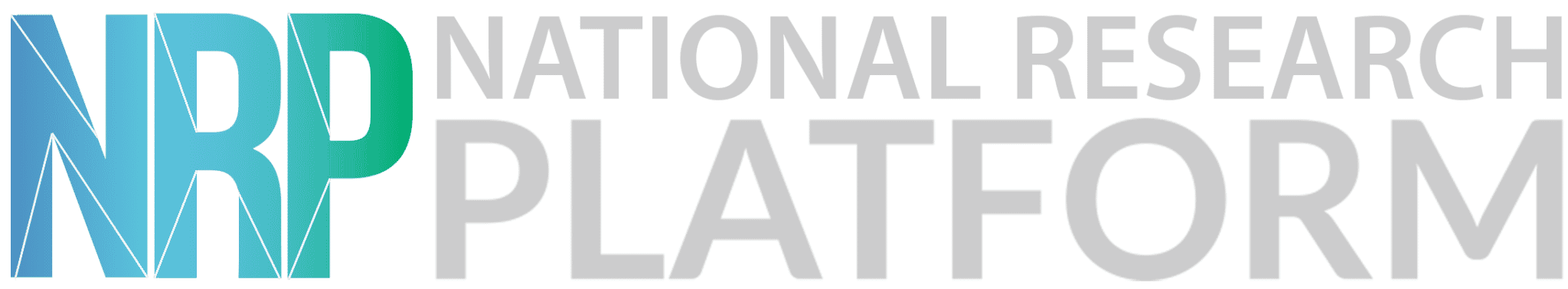 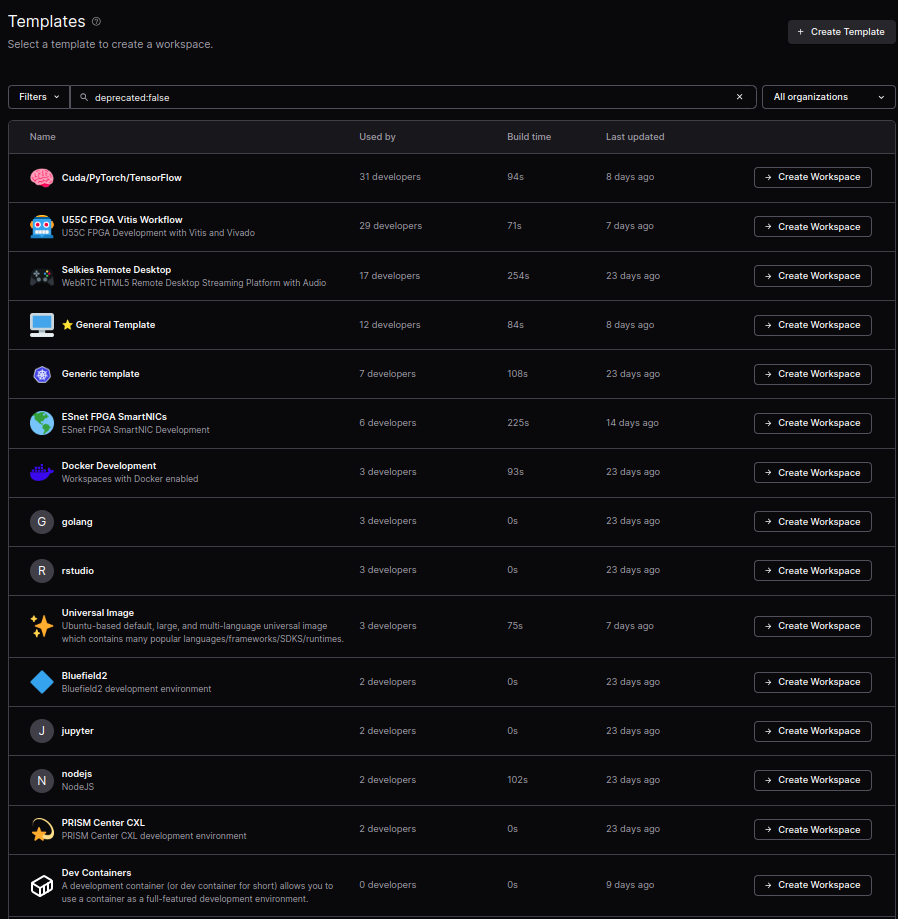 Coder
Workspace = Personal Pod
Template = Image + Config

U55C FPGA Vitis Workflow
ESnet FPGA SmartNICs
Come preloaded with:
1- Xilinx Runtime Tools
2- Configuration to point to license server
3- Xilinx Tools (Vivado, Vitis, Vitis_HLS...)
4- Requests for Hardware
11
11
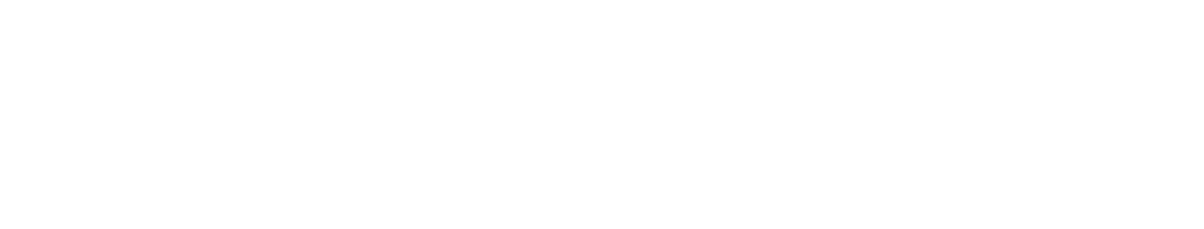 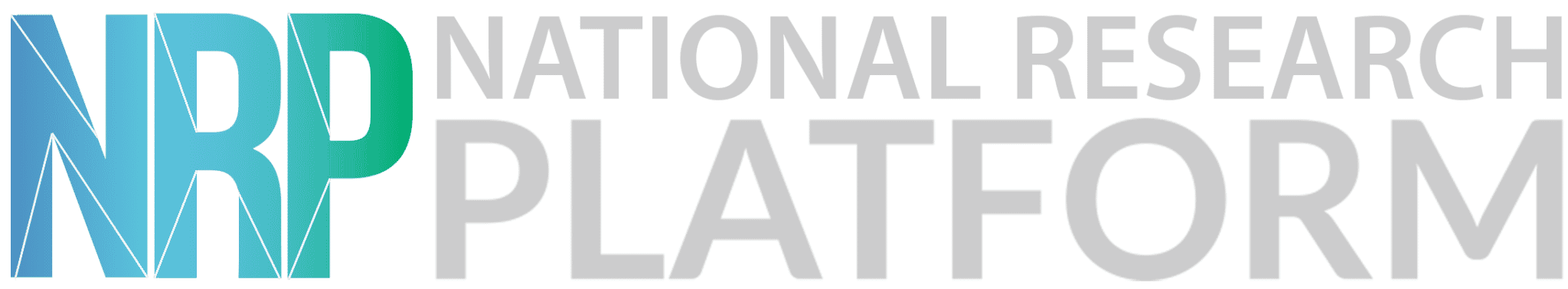 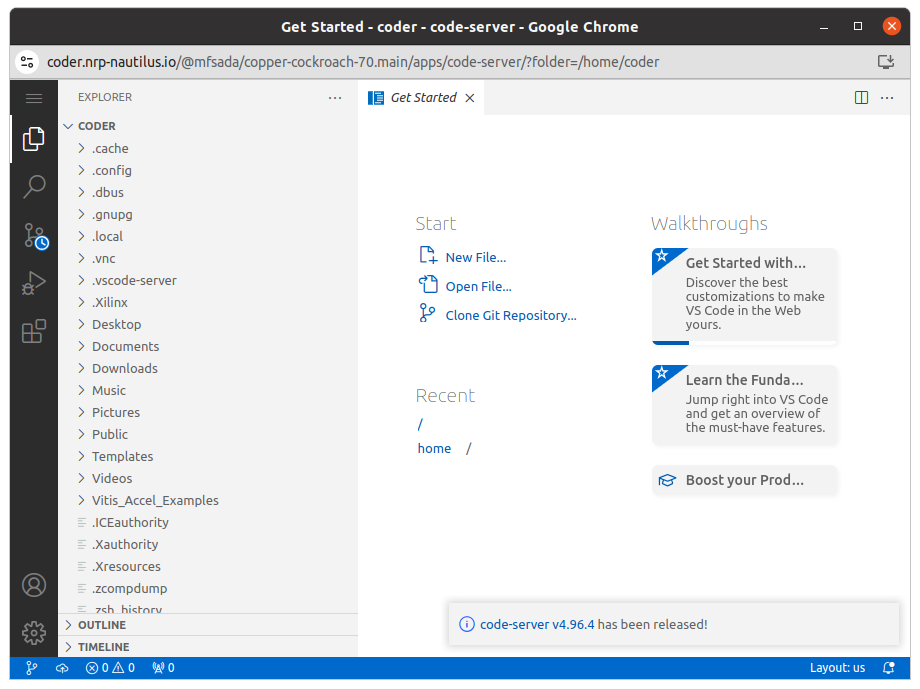 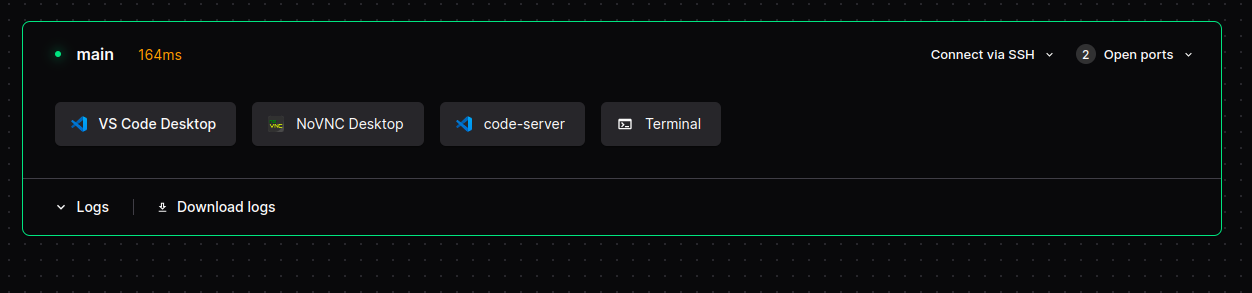 Coder
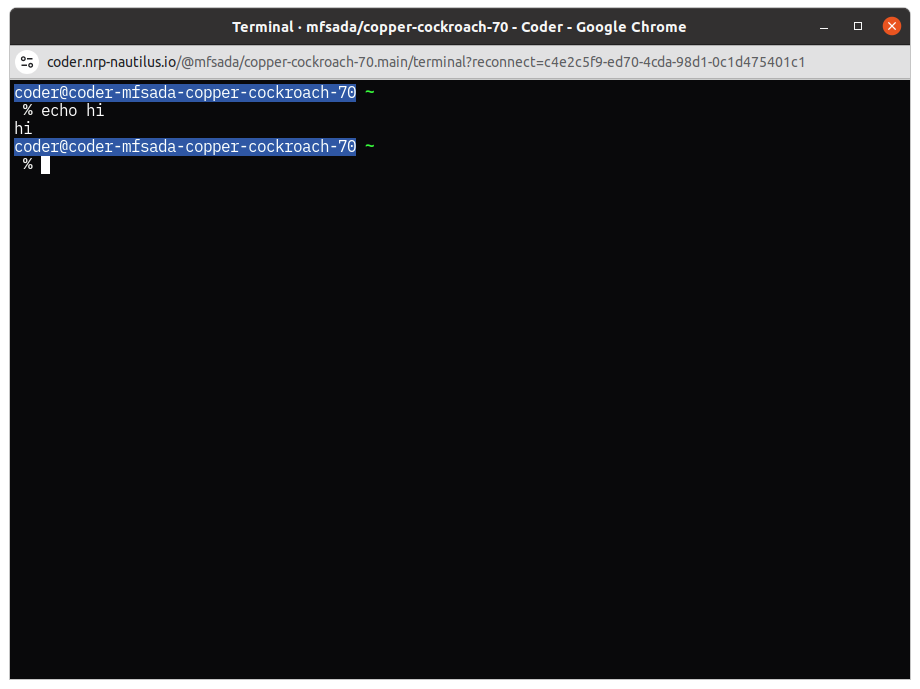 Features:
1- Custom Kubernetes Workflows with Terraform
(Pods, Deployments, VMs...)
2- Remote Desktop in Browser
3- VS Code Desktop AND in Browser
4- Terminal in Browser
5- Persistent Personal SSH Key
6- Apps!
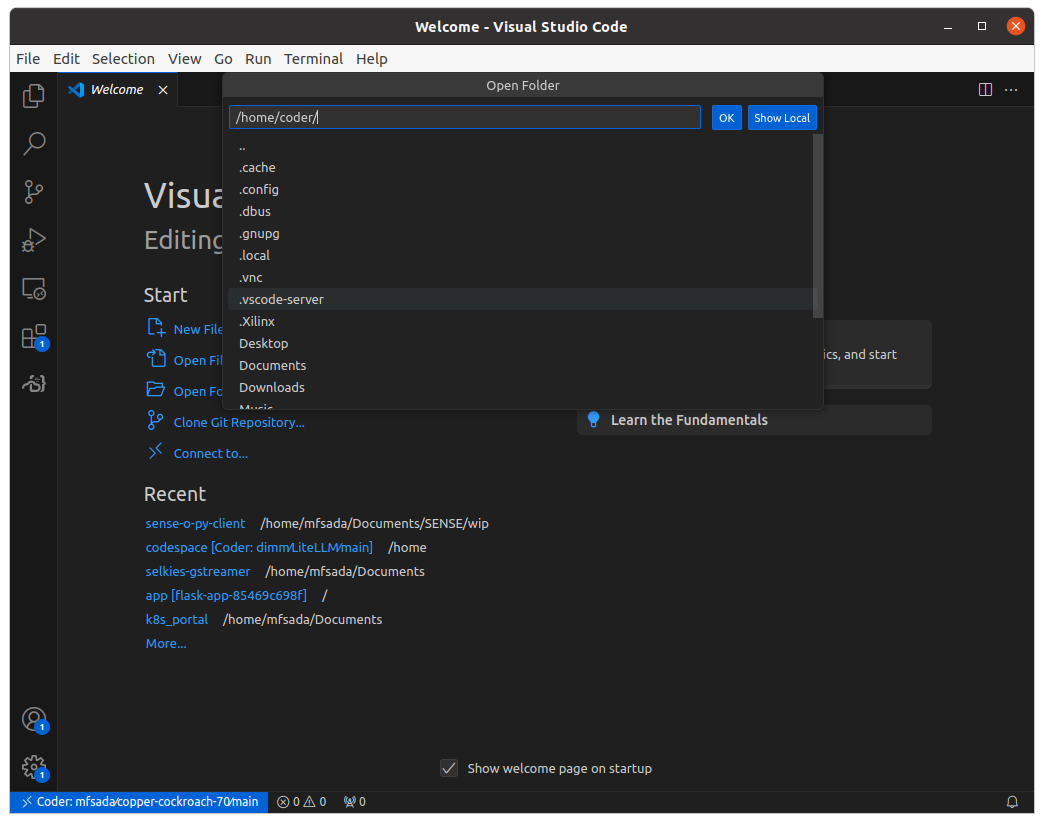 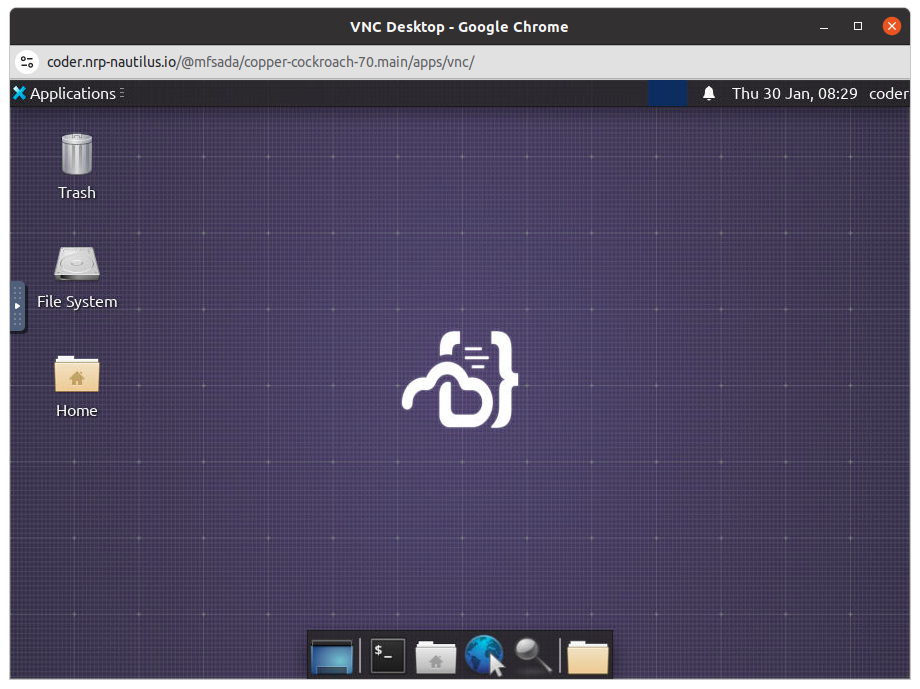 12
12
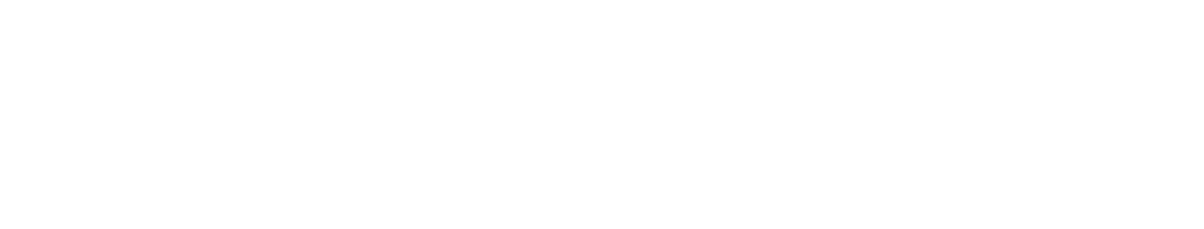 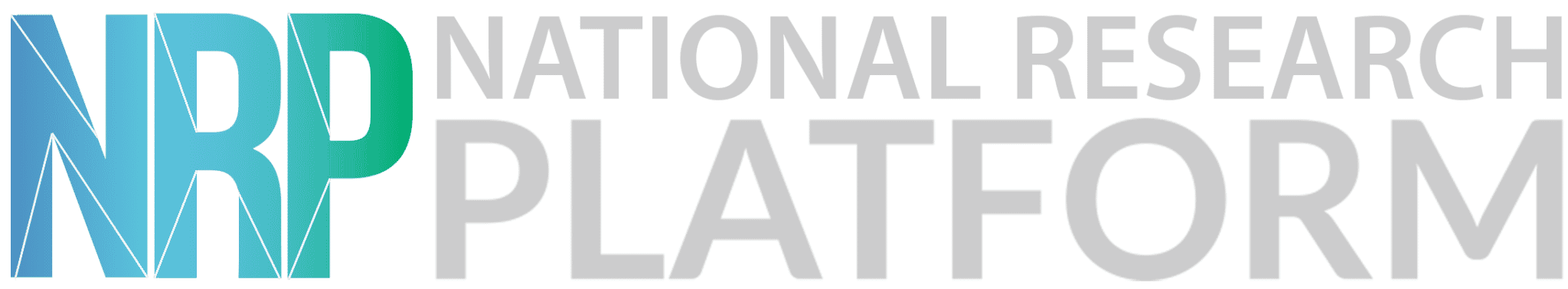 Selkies on Coder
Selkies allows for CPU/GPU accelerated Remote Desktop with Audio.
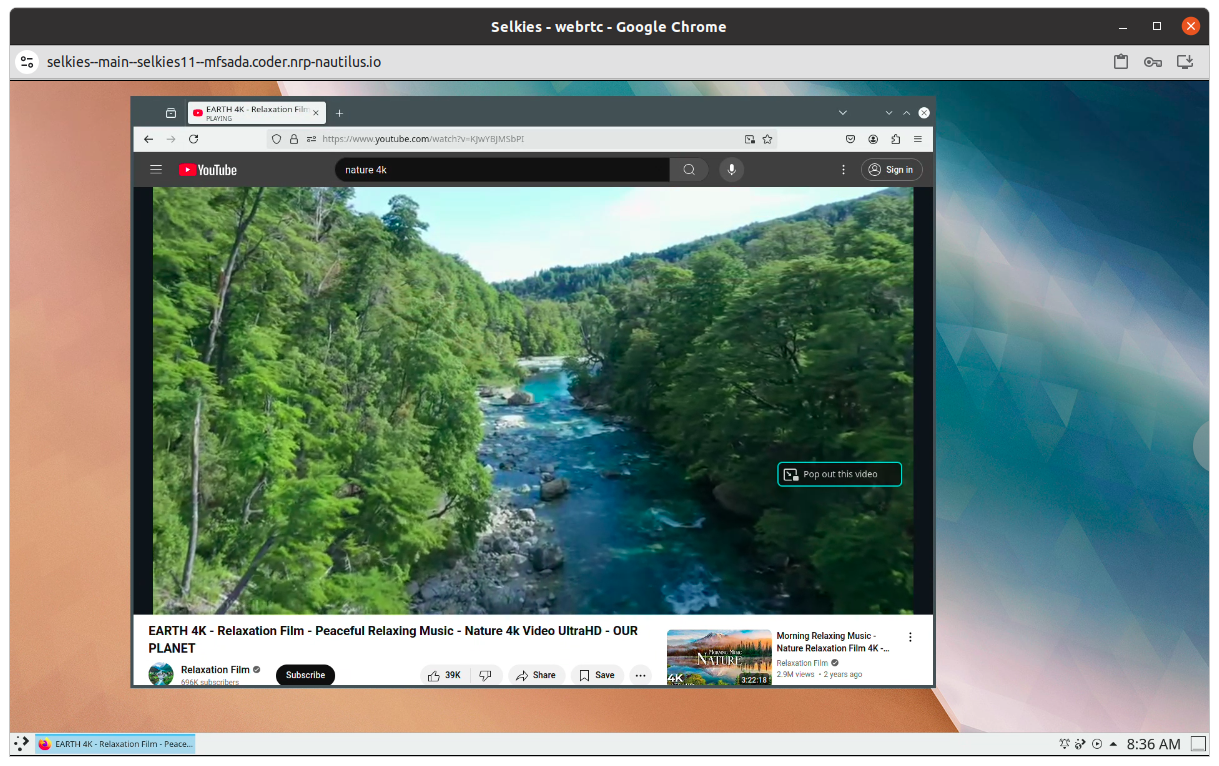 13
13
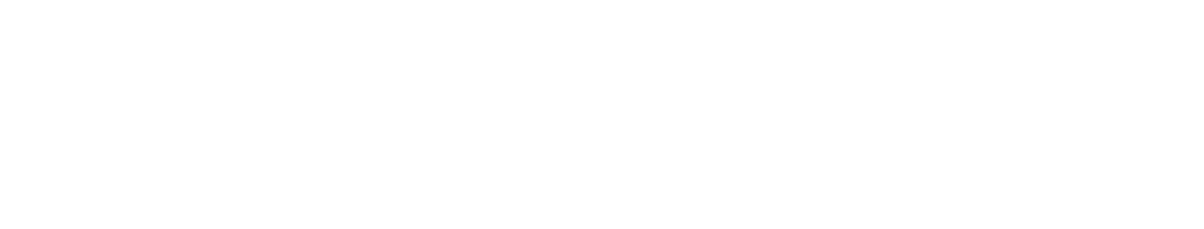 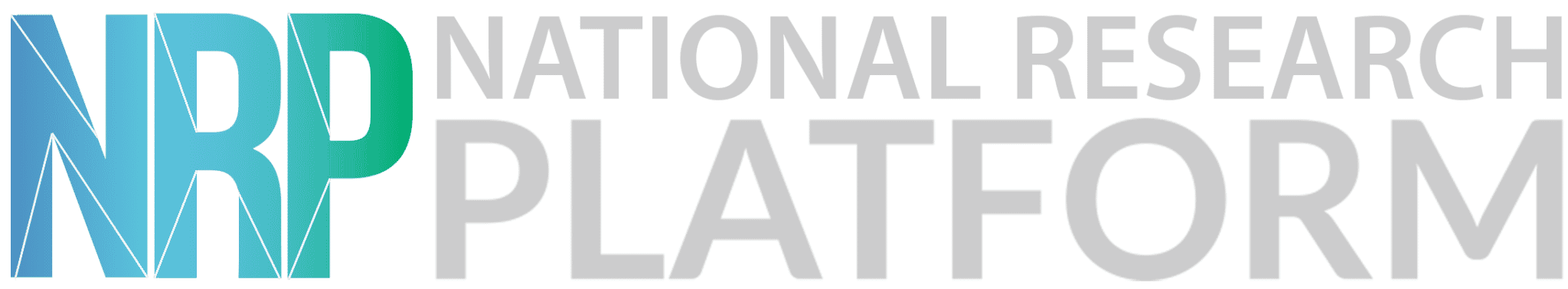 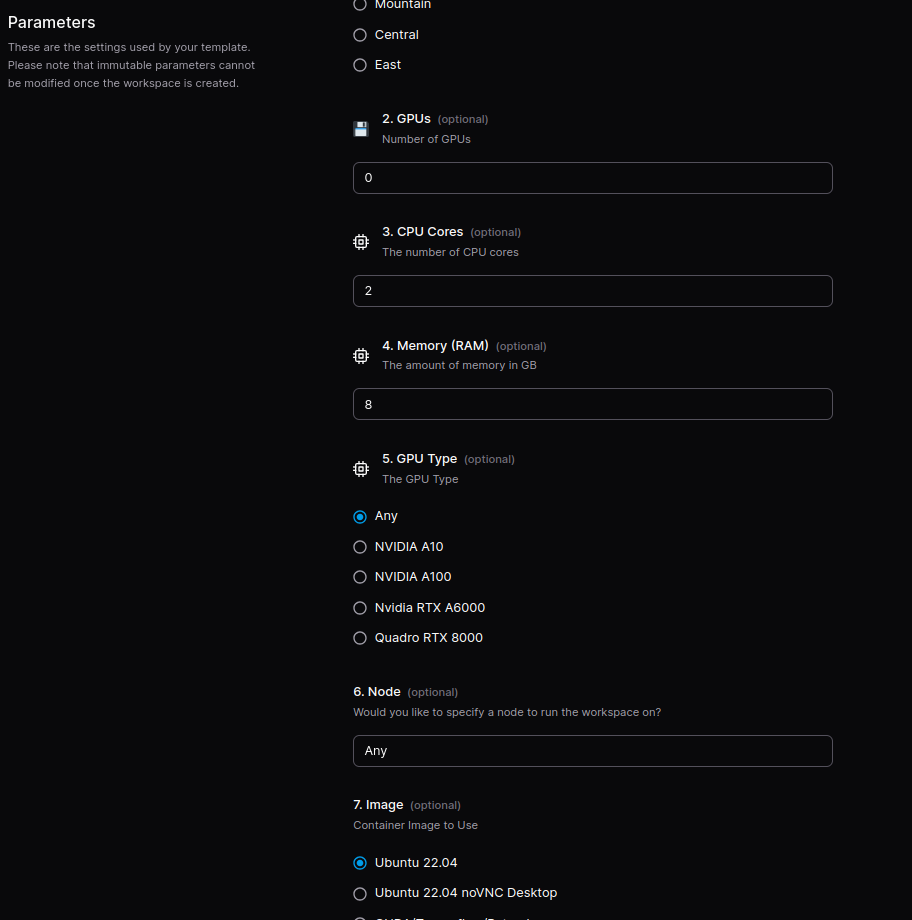 Coder
General Template is similar to the JupyterHub Deployments we have.
You can start your own Coder deployment inyour namespace.
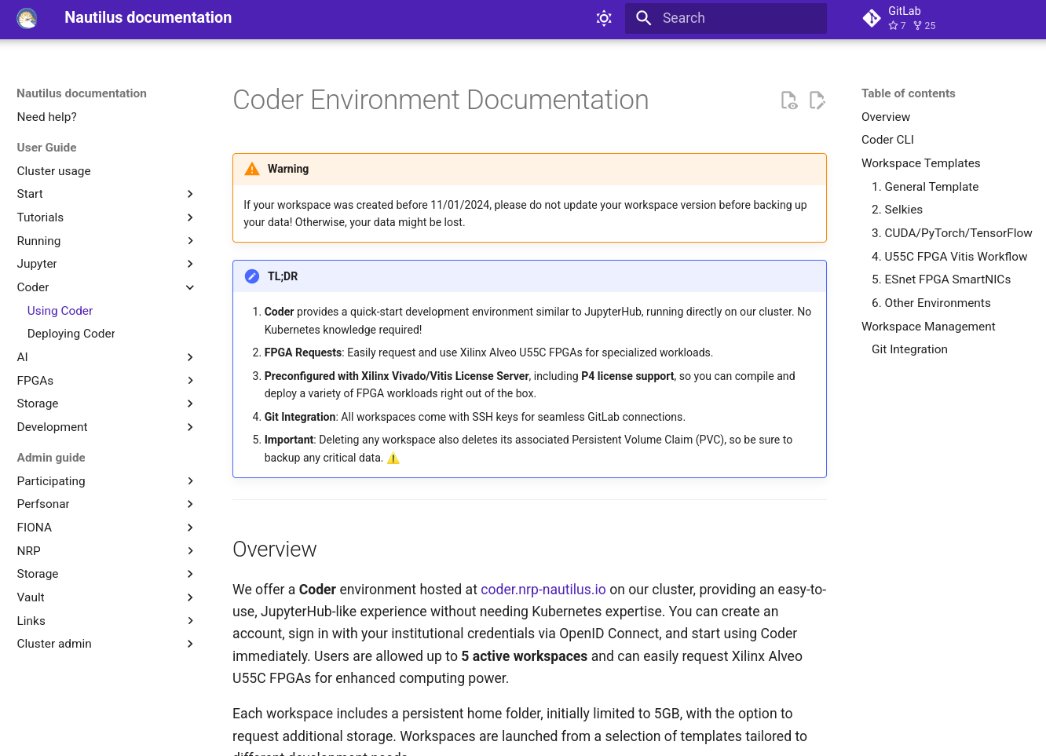 docs.nrp.ai
14
14
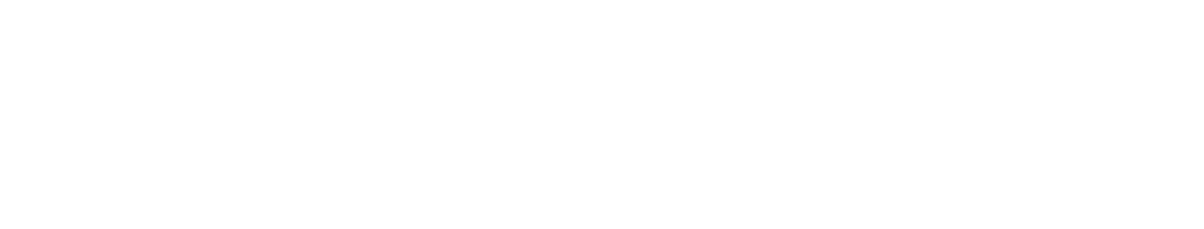 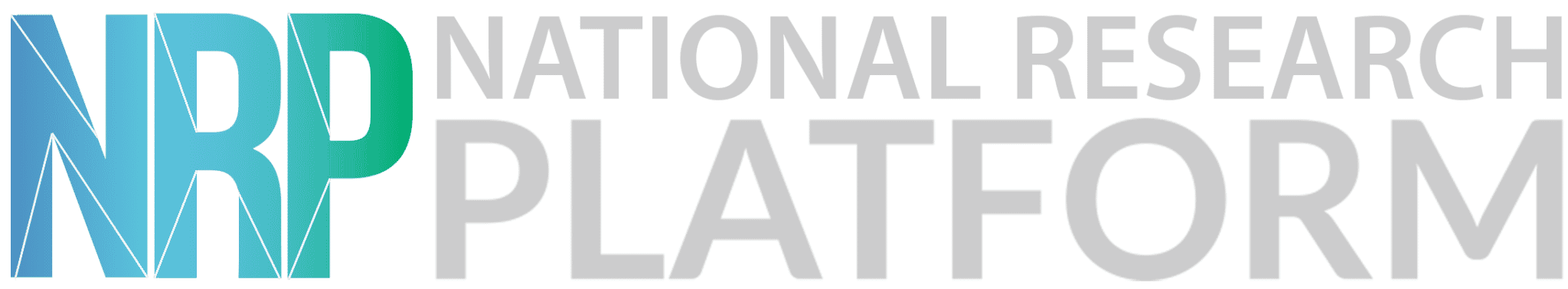 BittWare 520N-MX (Intel Stratix 10 MX)
Key Specifications
FPGA: Intel Stratix 10 NX2100
Memory:
16GB HBM2 (410 GB/s bandwidth)
32GB onboard DDR4 (expandable to 256GB)
Networking & I/O:
4x QSFP28 (up to 100GbE per port)
2x QSFP28 (100GbE MAC hard IP)
PCIe Gen3 x16 Interface
AI Acceleration:
143 INT8 TOPS via AI Tensor Blocks
Cooling Options:
Active, passive, or liquid cooling
Power Consumption:
Max 225W
Software Environment:
Intel Quartus Prime Pro
Intel oneAPI Support
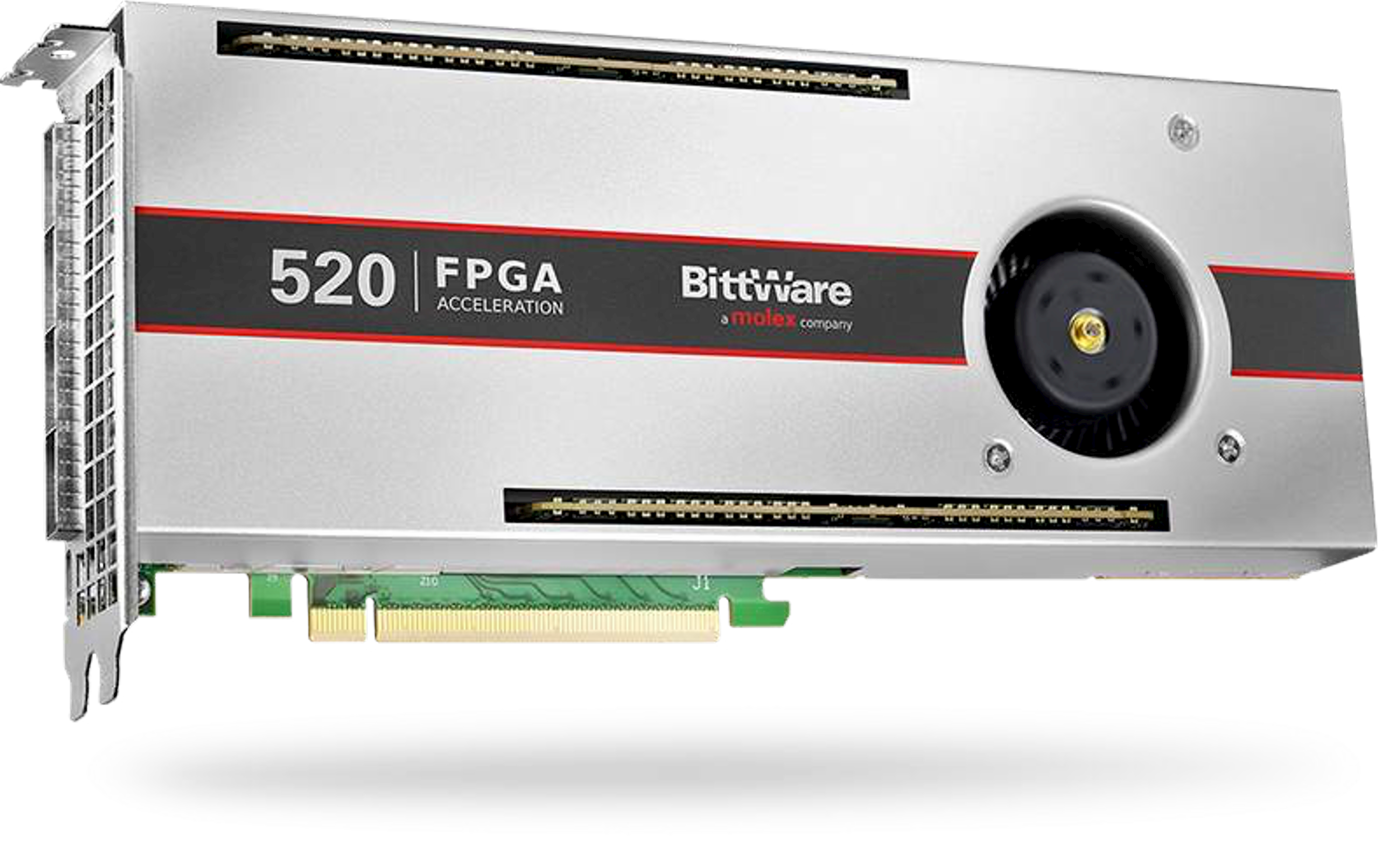 15
15
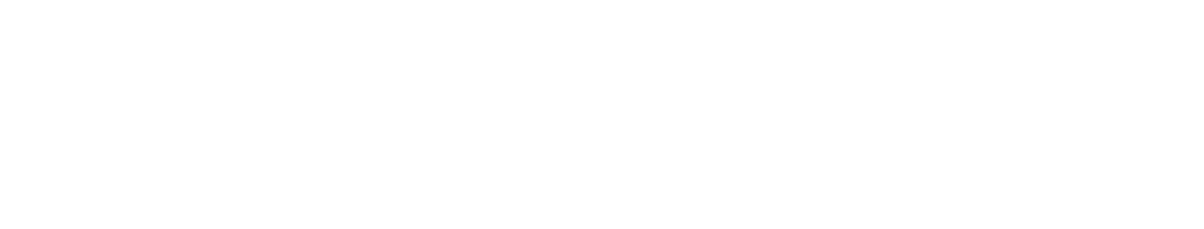 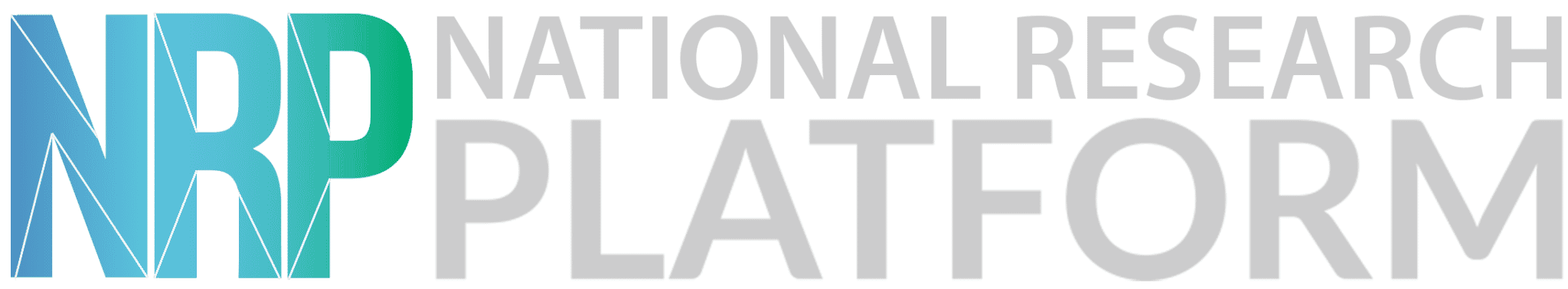 Qualcomm Cloud AI 100
Ultra
MultiSoC
P2P
Finetuning
QAIC:
Ultras with drawing
SPECS
Finetuning ..
Show in action: LLM, Audio, Stable Diffusion
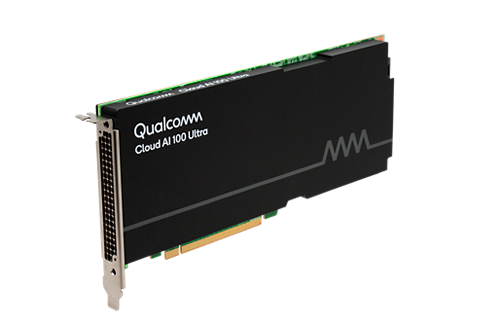 16
16
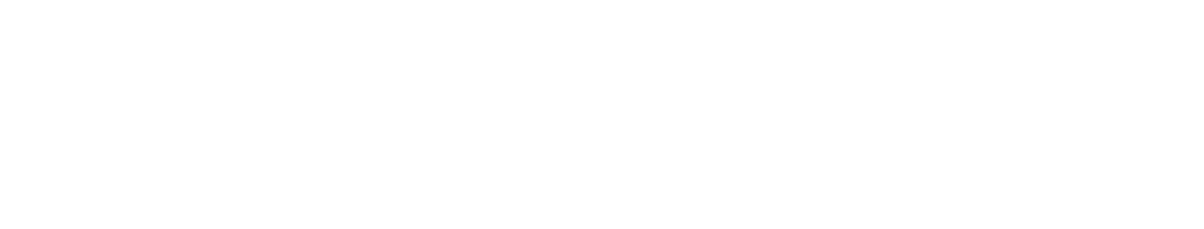 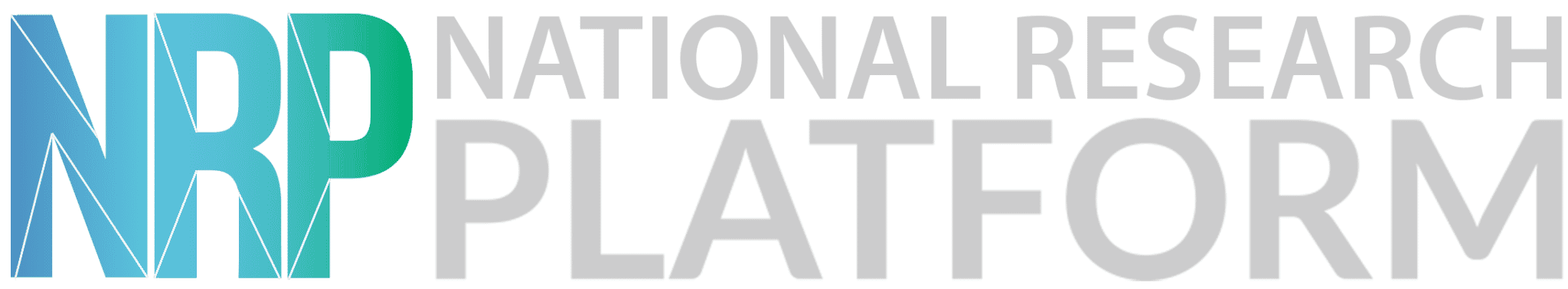 Qualcomm Cloud AI 100
Ultra
Device
Device
Qualcomm Cloud AI 100 Ultra
Device
Device
Roughly 25B Parameters
17
17
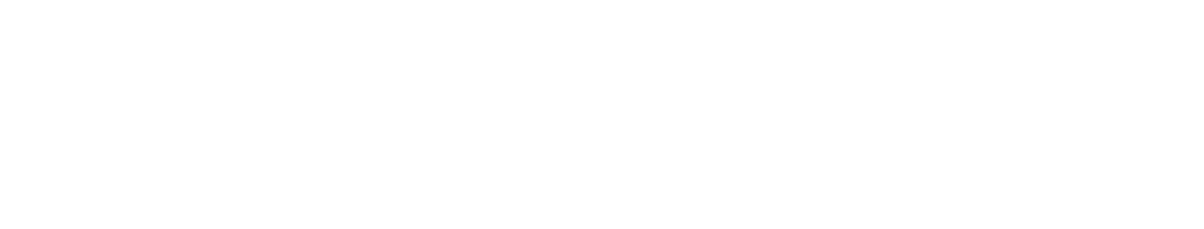 Qualcomm Cloud AI 100
Ultra
Device
Device
Device
Device
Device
Device
Device
Device
Device
Device
Device
Device
Device
Device
Qualcomm Cloud AI 100 Ultra
Qualcomm Cloud AI 100 Ultra
Qualcomm Cloud AI 100 Ultra
Qualcomm Cloud AI 100 Ultra
Qualcomm Cloud AI 100 Ultra
Qualcomm Cloud AI 100 Ultra
Device
Device
Qualcomm Cloud AI 100 Ultra
Qualcomm Cloud AI 100 Ultra
Device
Device
Device
Device
Device
Device
Allocated resources: (Total limits may be over 100 percent, i.e., overcommitted.) Resource Requests Limits -------- -------- ------ 
qualcomm.com/qaic 32 32
Device
Device
Device
Device
Device
Device
Device
Device
Device
Device
PCI Switch
resources:
        requests:
          qualcomm.com/qaic: 
        limits:
          qualcomm.com/qaic:
PCI Switch
18
18
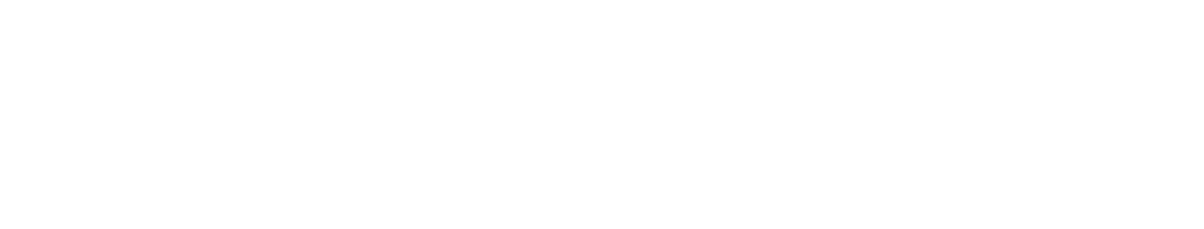 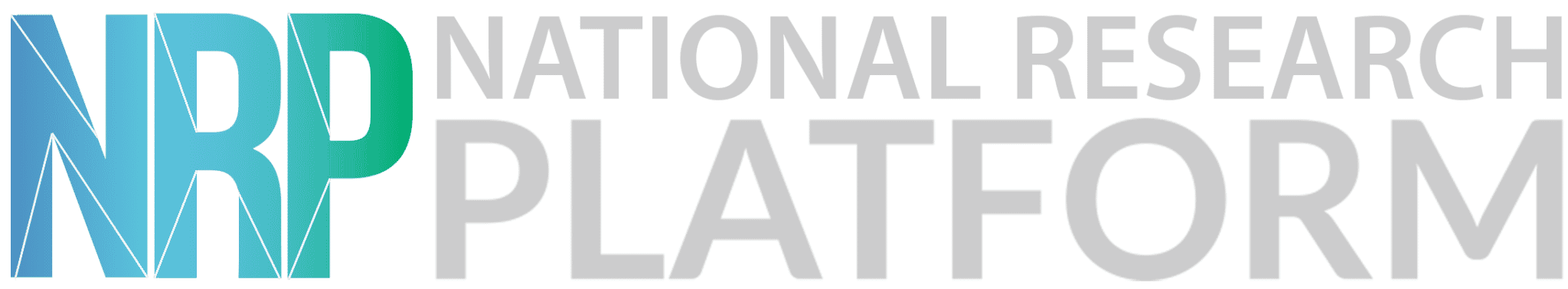 Qualcomm Cloud AI 100
Ultra
Device
Device
Device
Device
Device
Device
Device
Device
Device
Device
Device
Device
Device
Device
Qualcomm Cloud AI 100 Ultra
Qualcomm Cloud AI 100 Ultra
Qualcomm Cloud AI 100 Ultra
Qualcomm Cloud AI 100 Ultra
Qualcomm Cloud AI 100 Ultra
Qualcomm Cloud AI 100 Ultra
Device
Device
Qualcomm Cloud AI 100 Ultra
Qualcomm Cloud AI 100 Ultra
Device
Device
Device
Device
Device
Device
Allocated resources: (Total limits may be over 100 percent, i.e., overcommitted.) Resource Requests Limits -------- -------- ------ 
qualcomm.com/qaic 32 32
Device
Device
Device
Device
Device
Device
Device
Device
Device
Device
PCI Switch
resources:
        requests:
          qualcomm.com/qaic: 5
        limits:
          qualcomm.com/qaic: 5
PCI Switch
19
19
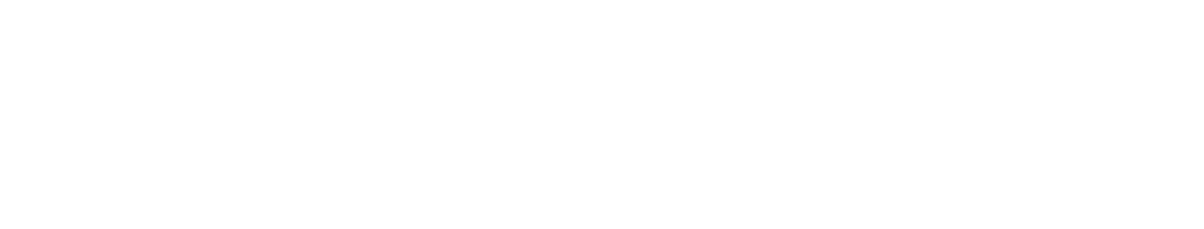 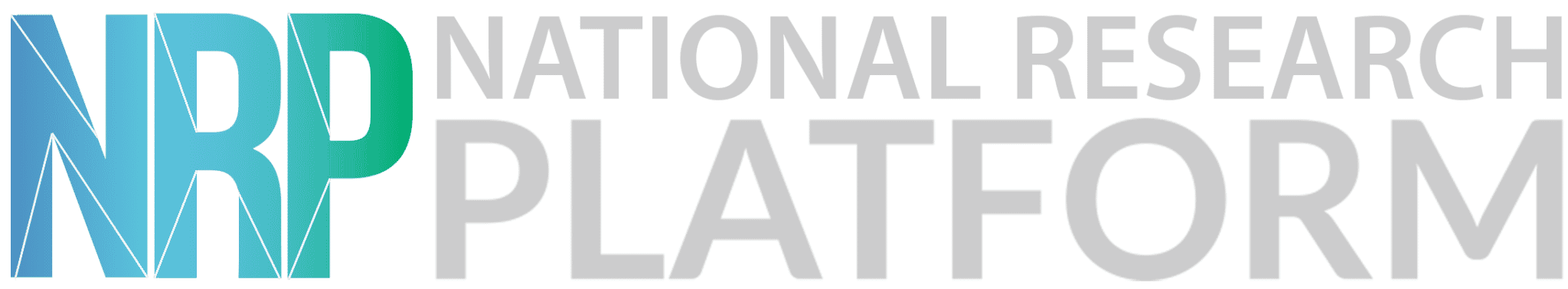 Uses – Stable Diffusion
Key Specifications
FPGA: Intel Stratix 10 NX2100
Memory:
8GB HBM2 (410 GB/s bandwidth)
32GB onboard DDR4 (expandable to 256GB)
Networking & I/O:
4x QSFP28 (up to 100GbE per port)
2x QSFP28 (100GbE MAC hard IP)
PCIe Gen3 x16 Interface
AI Acceleration:
143 INT8 TOPS via AI Tensor Blocks
Cooling Options:
Active, passive, or liquid cooling
Power Consumption:
Max 225W
Software Environment:
Intel Quartus Prime Pro
Intel oneAPI Support
20
20
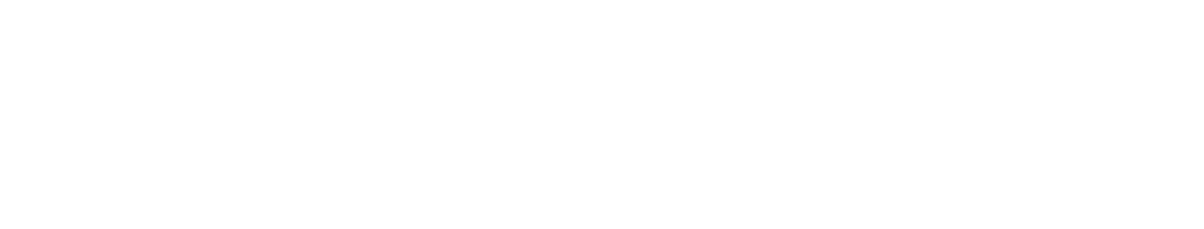 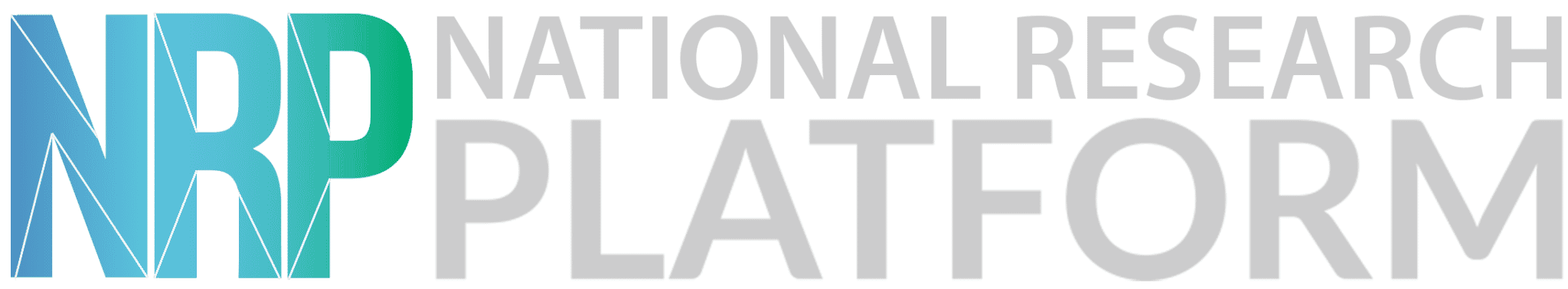 Uses – Audio Models
Key Specifications
FPGA: Intel Stratix 10 NX2100
Memory:
8GB HBM2 (410 GB/s bandwidth)
32GB onboard DDR4 (expandable to 256GB)
Networking & I/O:
4x QSFP28 (up to 100GbE per port)
2x QSFP28 (100GbE MAC hard IP)
PCIe Gen3 x16 Interface
AI Acceleration:
143 INT8 TOPS via AI Tensor Blocks
Cooling Options:
Active, passive, or liquid cooling
Power Consumption:
Max 225W
Software Environment:
Intel Quartus Prime Pro
Intel oneAPI Support
21
21
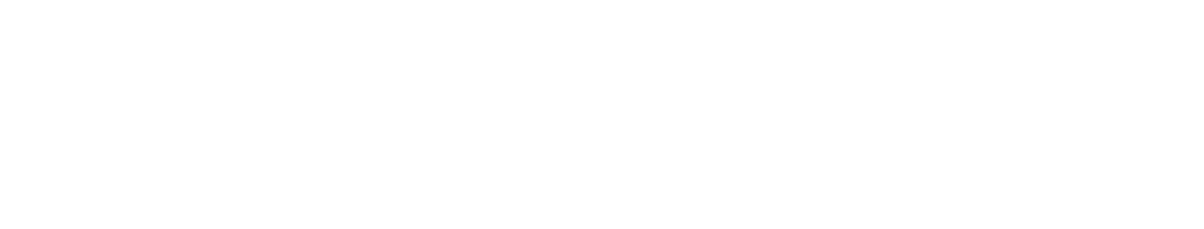 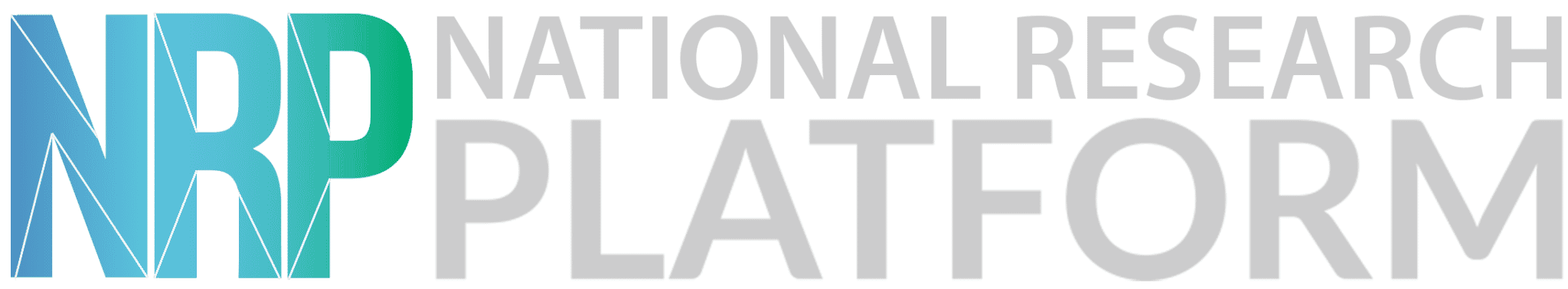 Uses – Computer Vision
Key Specifications
FPGA: Intel Stratix 10 NX2100
Memory:
8GB HBM2 (410 GB/s bandwidth)
32GB onboard DDR4 (expandable to 256GB)
Networking & I/O:
4x QSFP28 (up to 100GbE per port)
2x QSFP28 (100GbE MAC hard IP)
PCIe Gen3 x16 Interface
AI Acceleration:
143 INT8 TOPS via AI Tensor Blocks
Cooling Options:
Active, passive, or liquid cooling
Power Consumption:
Max 225W
Software Environment:
Intel Quartus Prime Pro
Intel oneAPI Support
22
22
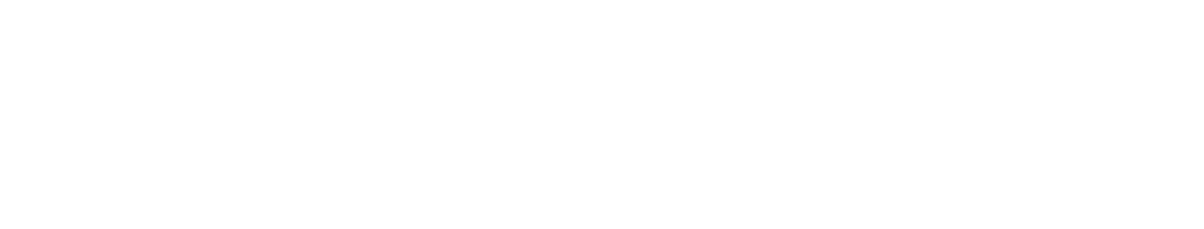 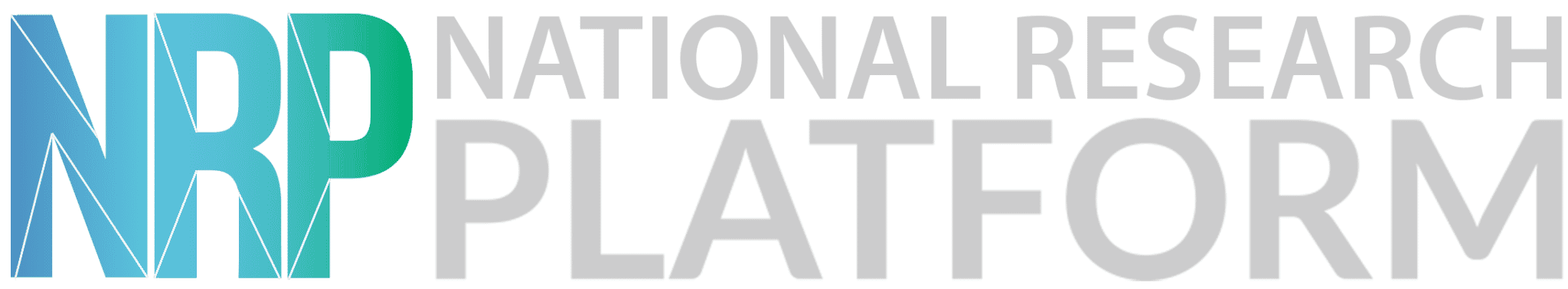 Uses – C++ SDK
Key Specifications
FPGA: Intel Stratix 10 NX2100
Memory:
8GB HBM2 (410 GB/s bandwidth)
32GB onboard DDR4 (expandable to 256GB)
Networking & I/O:
4x QSFP28 (up to 100GbE per port)
2x QSFP28 (100GbE MAC hard IP)
PCIe Gen3 x16 Interface
AI Acceleration:
143 INT8 TOPS via AI Tensor Blocks
Cooling Options:
Active, passive, or liquid cooling
Power Consumption:
Max 225W
Software Environment:
Intel Quartus Prime Pro
Intel oneAPI Support
23
23
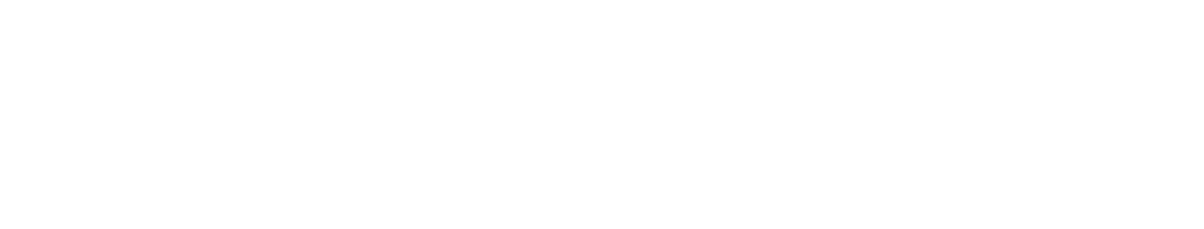 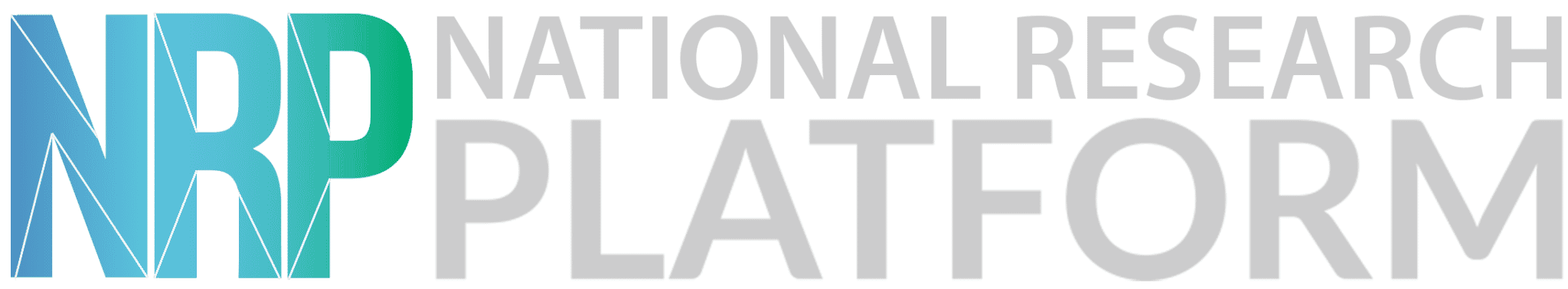 Uses – LLMs & Finetuning
Key Specifications
FPGA: Intel Stratix 10 NX2100
Memory:
8GB HBM2 (410 GB/s bandwidth)
32GB onboard DDR4 (expandable to 256GB)
Networking & I/O:
4x QSFP28 (up to 100GbE per port)
2x QSFP28 (100GbE MAC hard IP)
PCIe Gen3 x16 Interface
AI Acceleration:
143 INT8 TOPS via AI Tensor Blocks
Cooling Options:
Active, passive, or liquid cooling
Power Consumption:
Max 225W
Software Environment:
Intel Quartus Prime Pro
Intel oneAPI Support
24
24
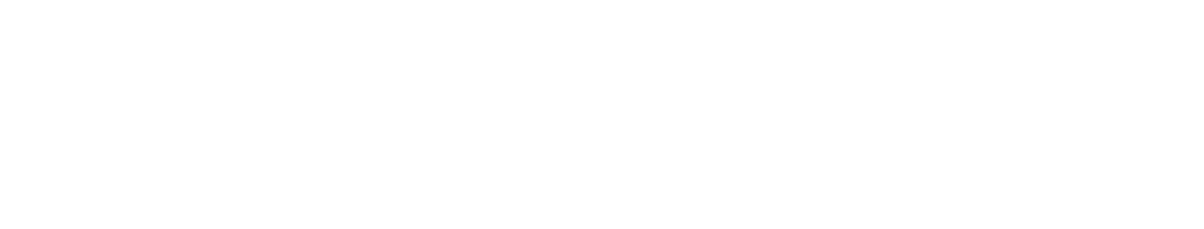 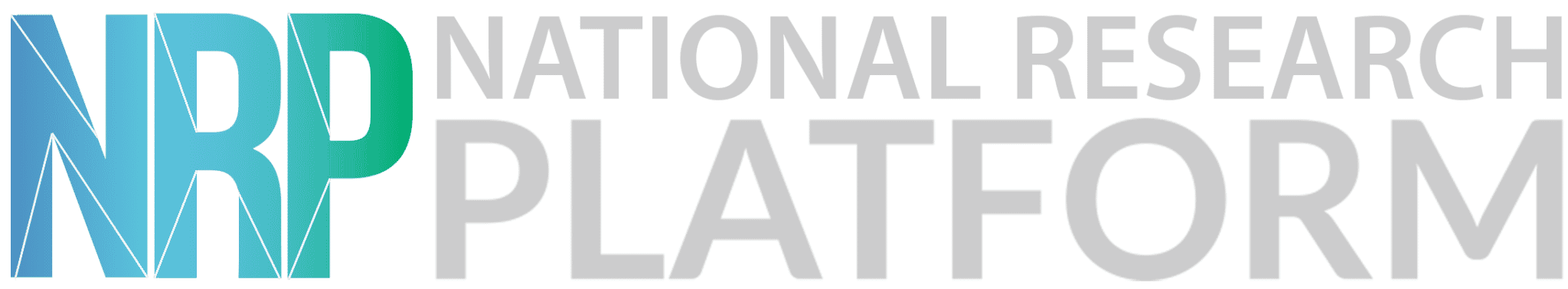 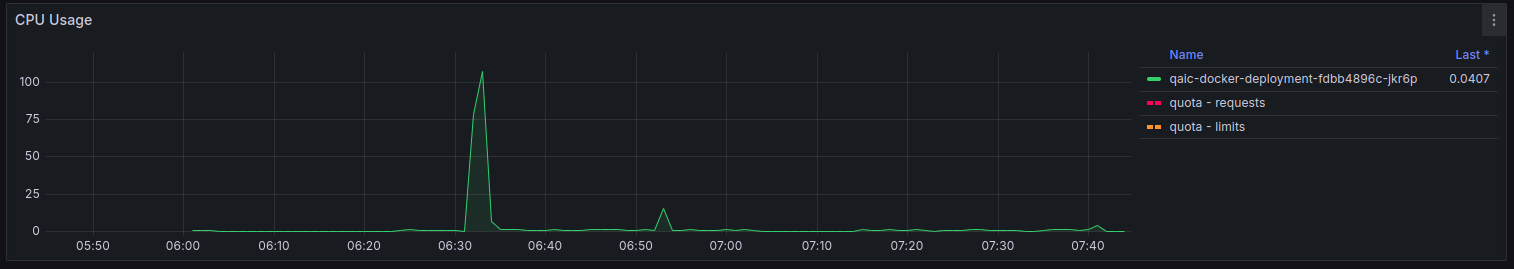 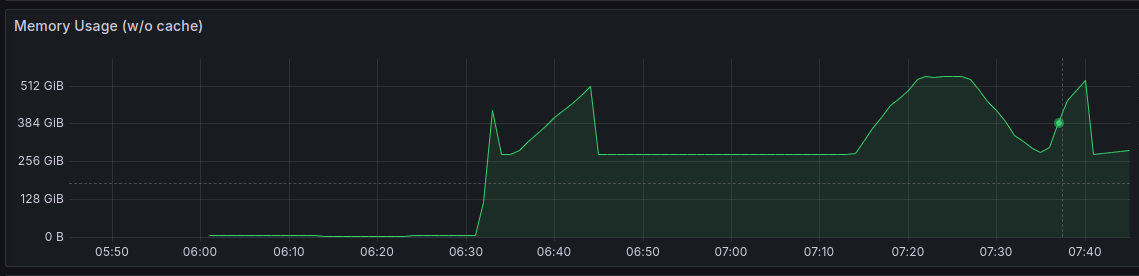 25
Questions
26
26
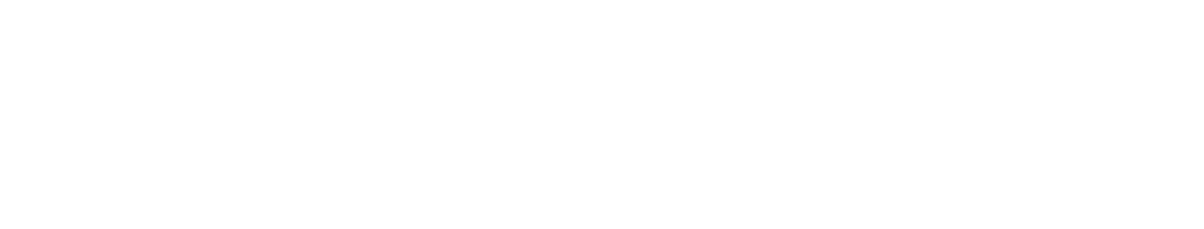 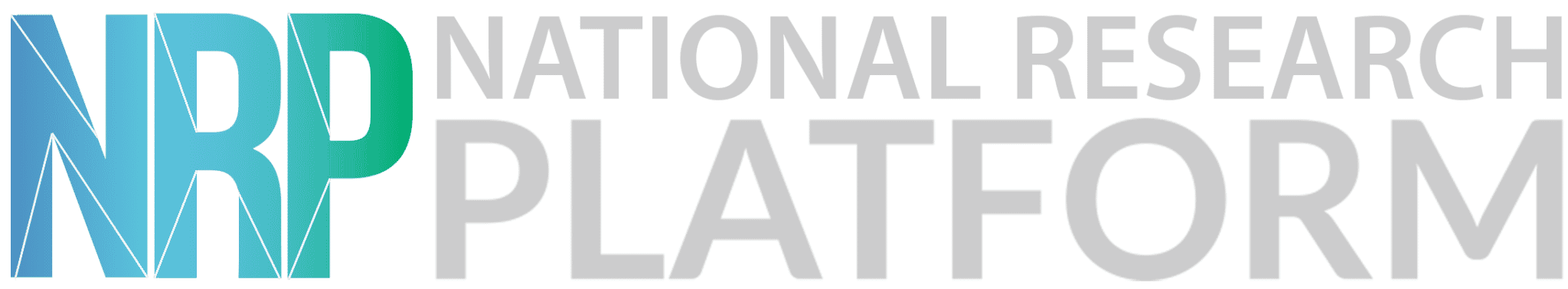